TRƯỜNG TH& THCS ĐẠI TÂN
CHÀO MỪNG QUÝ THẦY CÔ VỀ DỰ GIỜ LỚP 4A
MÔN TIẾNG VIỆT
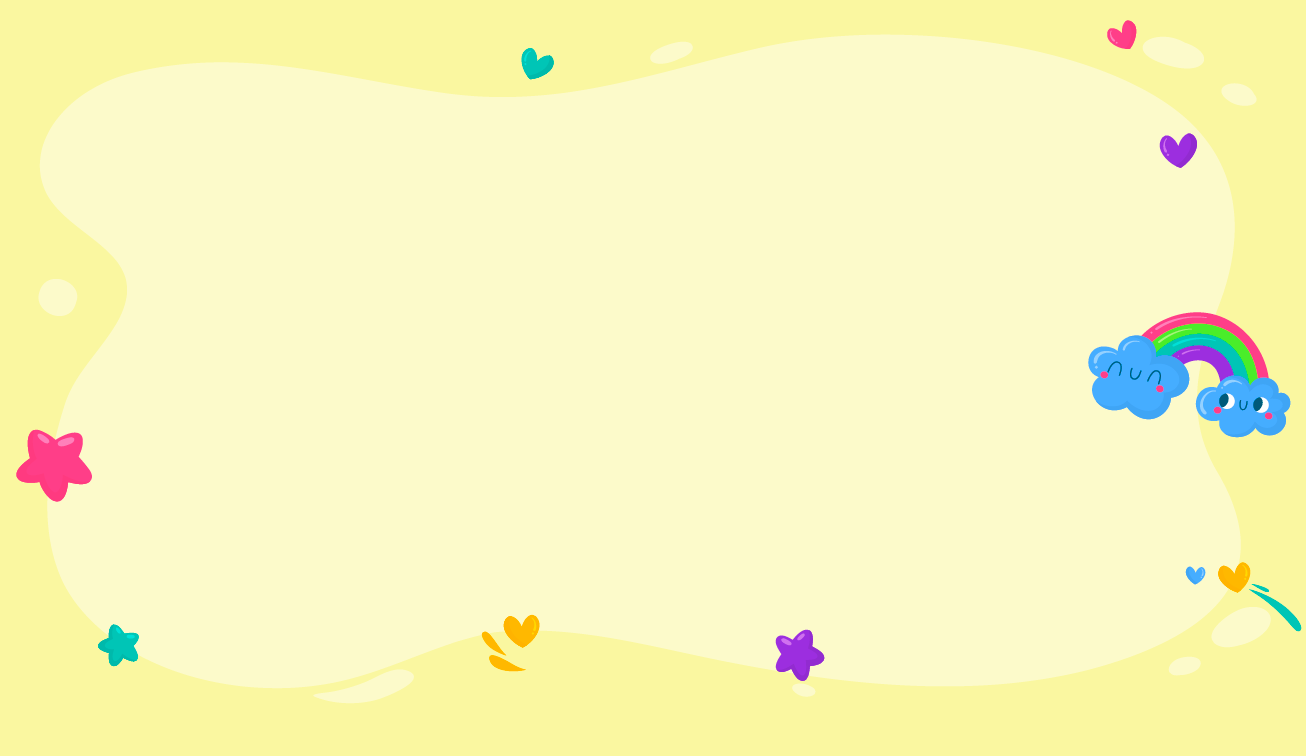 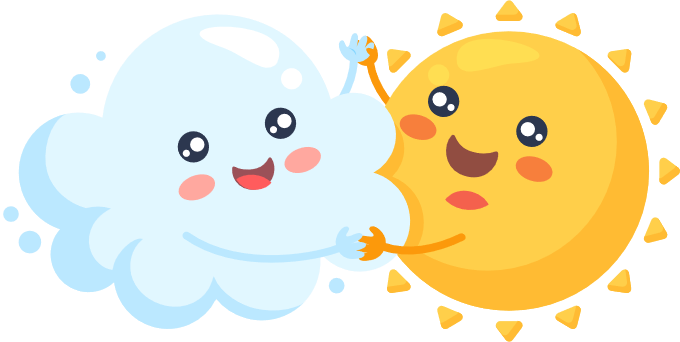 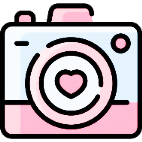 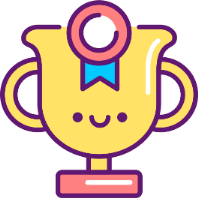 KHỞI ĐỘNG
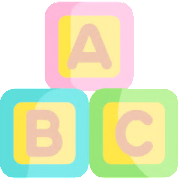 AI NHANH AI ĐÚNG
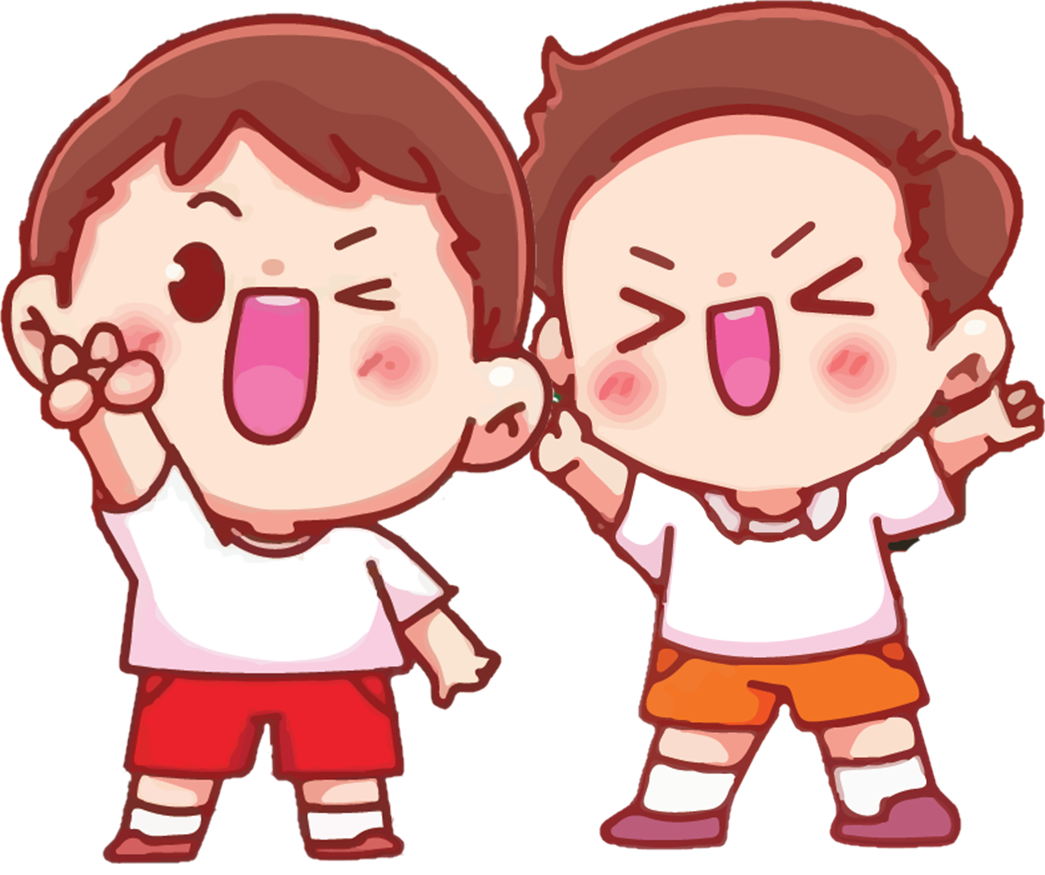 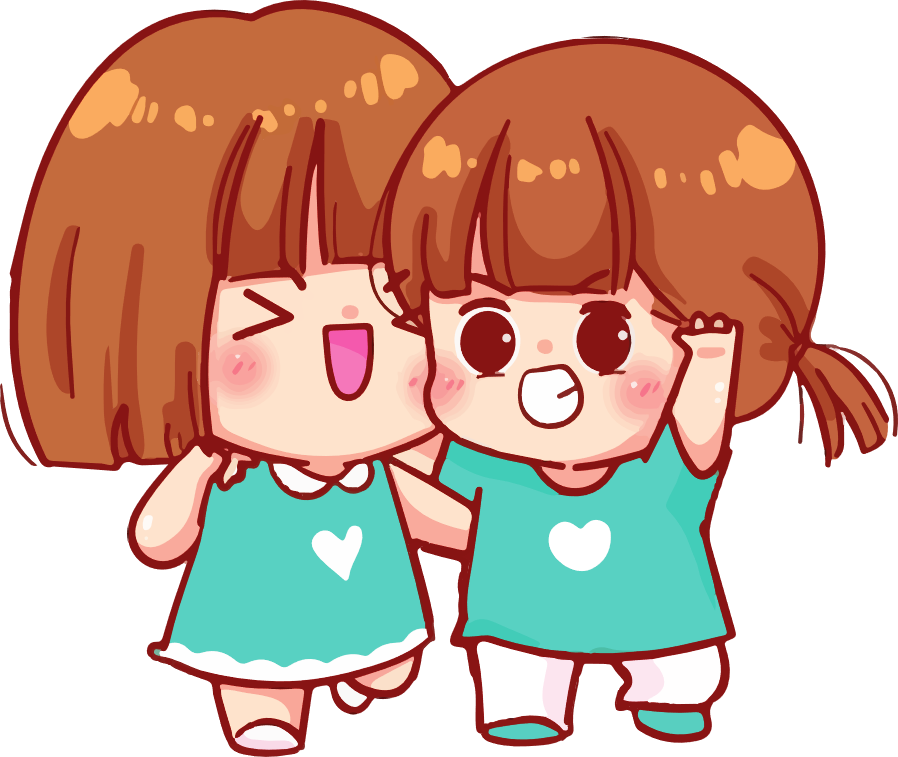 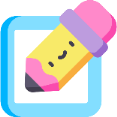 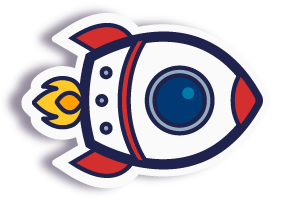 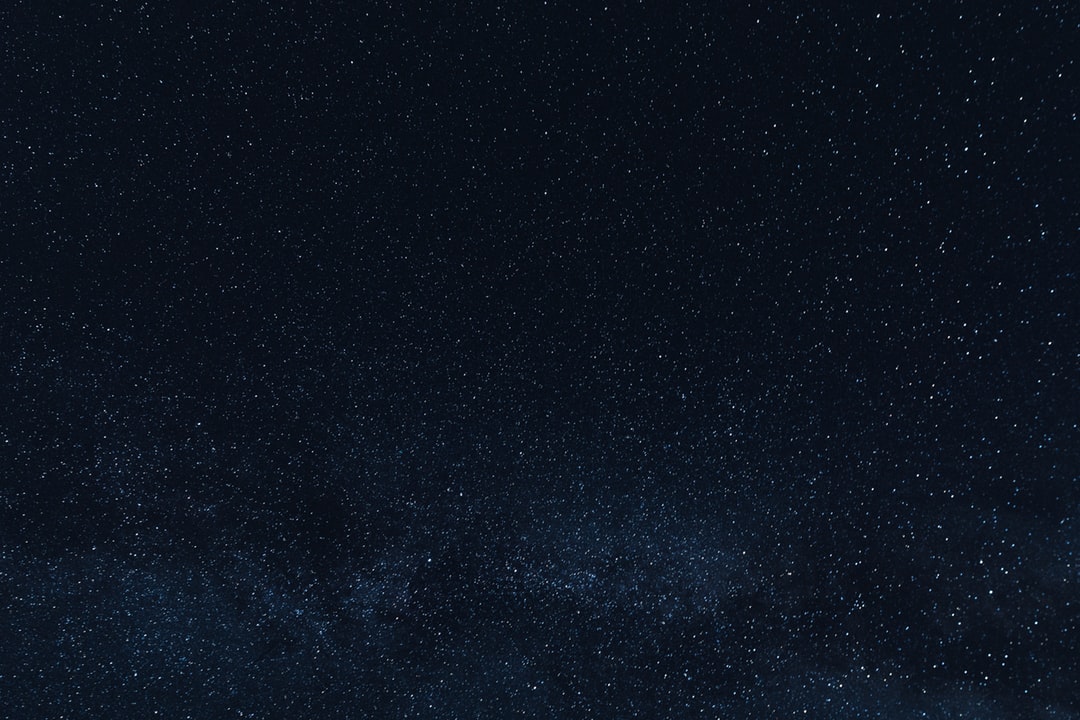 Động từ là gì?
1
A. Là từ chỉ sự vật.
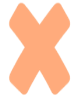 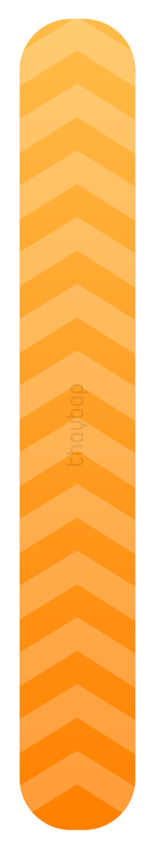 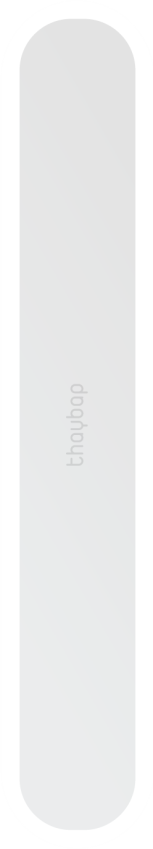 B. Là từ chỉ hoạt động của sự vật
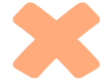 C. Là từ chỉ trạng thái của sự vật
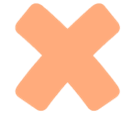 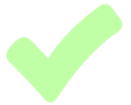 D.Là từ chỉ hoạt động, trạng thái của sự vật
[Speaker Notes: Hướng dẫn thay đổi thời gian trả lời câu hỏi: Nhấp Animation -> Nhấp Animation Pane -> Giữ phím Ctrl chọn Content Placehoder 12 và Picture 26 -> Nhìn lên thanh công cụ, tìm Duration: Chỉnh thời gian lại theo ý muốn (VD: 10s, 20s, … lưu ý hiệu ứng chỉ đếm tối đa 60s). Làm tương tự với các slide câu hỏi còn lại.Sau khi HS trả lời, nhấp vào đáp án học sinh chọn để kiểm tra đúng sai. Nhấp vào hình tên lửa để quay về trang chính.]
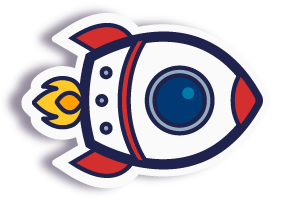 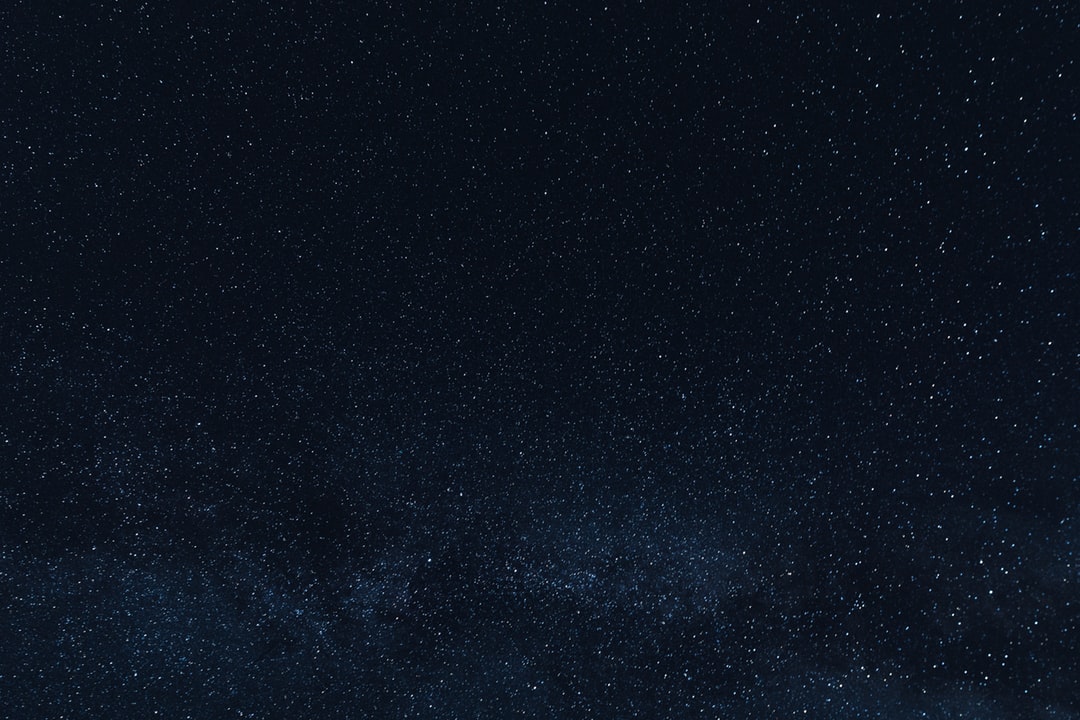 2
Câu: “ Yêu trẻ, trẻ đến nhà”  có mấy động từ?
1
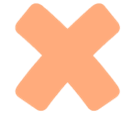 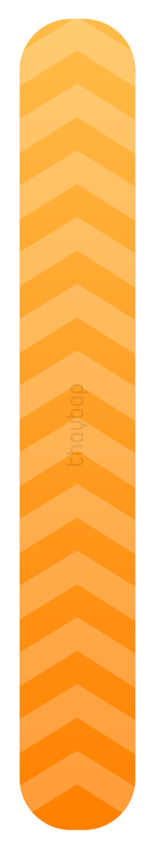 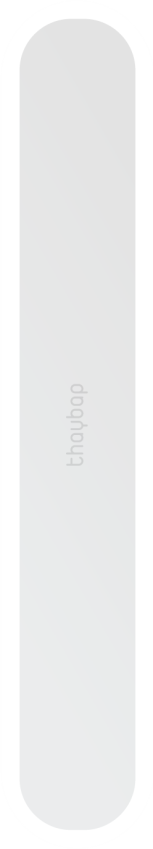 B. 2
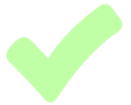 C. 3
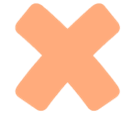 D. 4
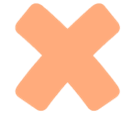 [Speaker Notes: Hướng dẫn thay đổi thời gian trả lời câu hỏi: Nhấp Animation -> Nhấp Animation Pane -> Giữ phím Ctrl chọn Content Placehoder 12 và Picture 26 -> Nhìn lên thanh công cụ, tìm Duration: Chỉnh thời gian lại theo ý muốn (VD: 10s, 20s, … lưu ý hiệu ứng chỉ đếm tối đa 60s). Làm tương tự với các slide câu hỏi còn lại.Sau khi HS trả lời, nhấp vào đáp án học sinh chọn để kiểm tra đúng sai. Nhấp vào hình tên lửa để quay về trang chính.]
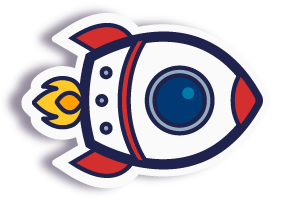 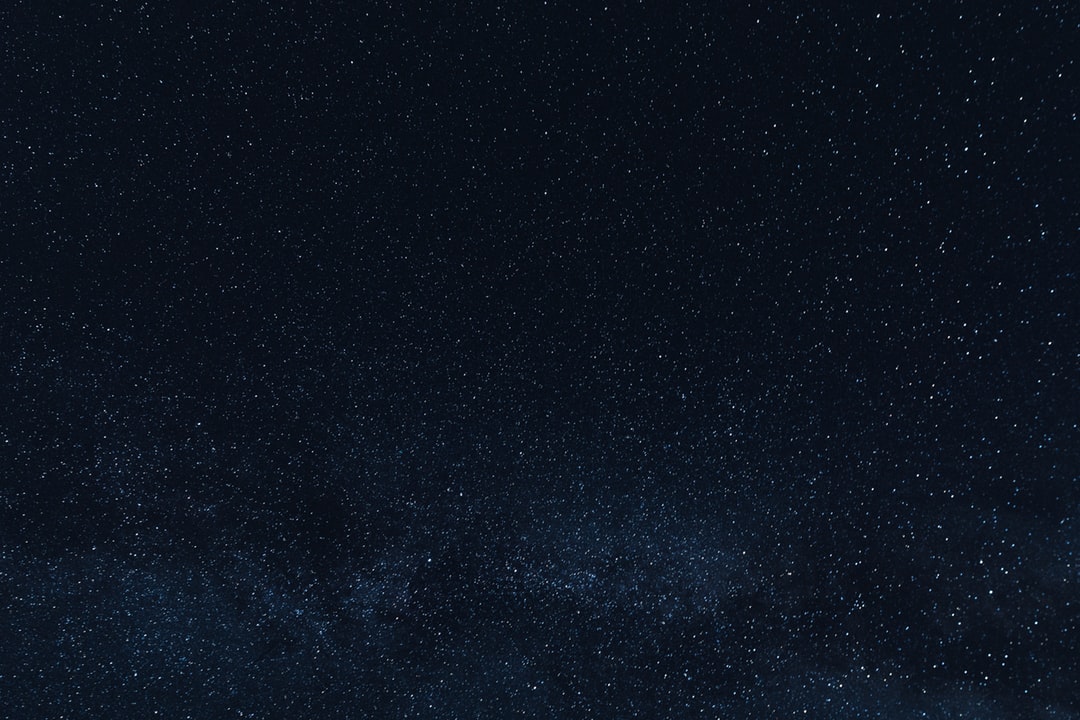 3
Điền động từ thích hợp vào chỗ chấm:
                “ Em muốn làm mây trắng
	         ..... khắp nẻo trời cao.”
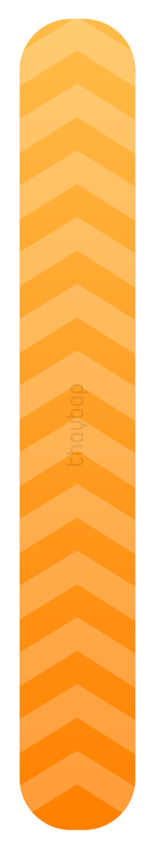 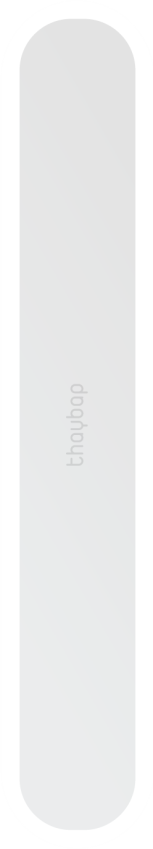 A . Bay
B. Nhảy
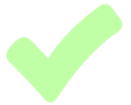 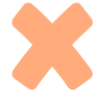 C. Chạy
D. Đi
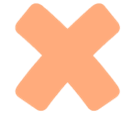 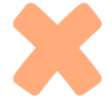 [Speaker Notes: Hướng dẫn thay đổi thời gian trả lời câu hỏi: Nhấp Animation -> Nhấp Animation Pane -> Giữ phím Ctrl chọn Content Placehoder 12 và Picture 26 -> Nhìn lên thanh công cụ, tìm Duration: Chỉnh thời gian lại theo ý muốn (VD: 10s, 20s, … lưu ý hiệu ứng chỉ đếm tối đa 60s). Làm tương tự với các slide câu hỏi còn lại.Sau khi HS trả lời, nhấp vào đáp án học sinh chọn để kiểm tra đúng sai. Nhấp vào hình tên lửa để quay về trang chính.]
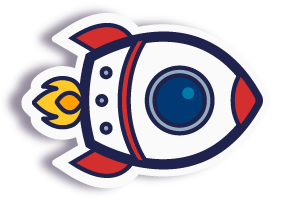 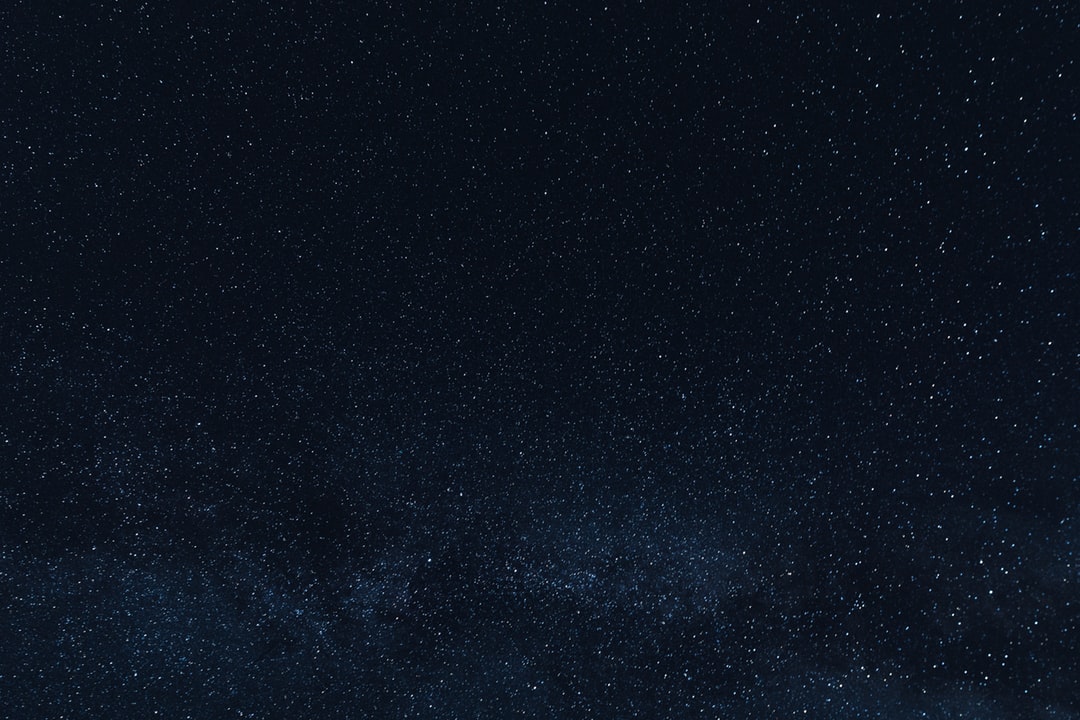 4
Từ nào khác với những từ còn lại?
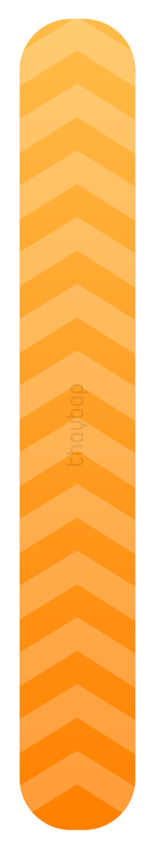 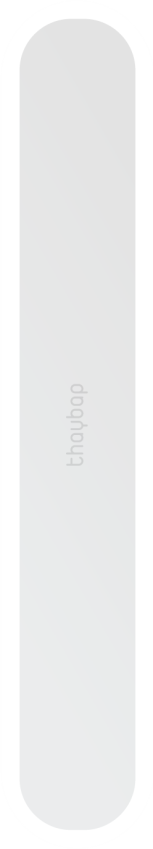 B. Nhảy
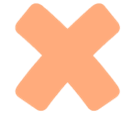 A. Múa
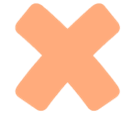 C. Hát
D. Thương
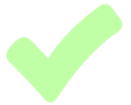 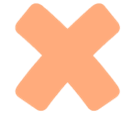 [Speaker Notes: Hướng dẫn thay đổi thời gian trả lời câu hỏi: Nhấp Animation -> Nhấp Animation Pane -> Giữ phím Ctrl chọn Content Placehoder 12 và Picture 26 -> Nhìn lên thanh công cụ, tìm Duration: Chỉnh thời gian lại theo ý muốn (VD: 10s, 20s, … lưu ý hiệu ứng chỉ đếm tối đa 60s). Làm tương tự với các slide câu hỏi còn lại.Sau khi HS trả lời, nhấp vào đáp án học sinh chọn để kiểm tra đúng sai. Nhấp vào hình tên lửa để quay về trang chính.]
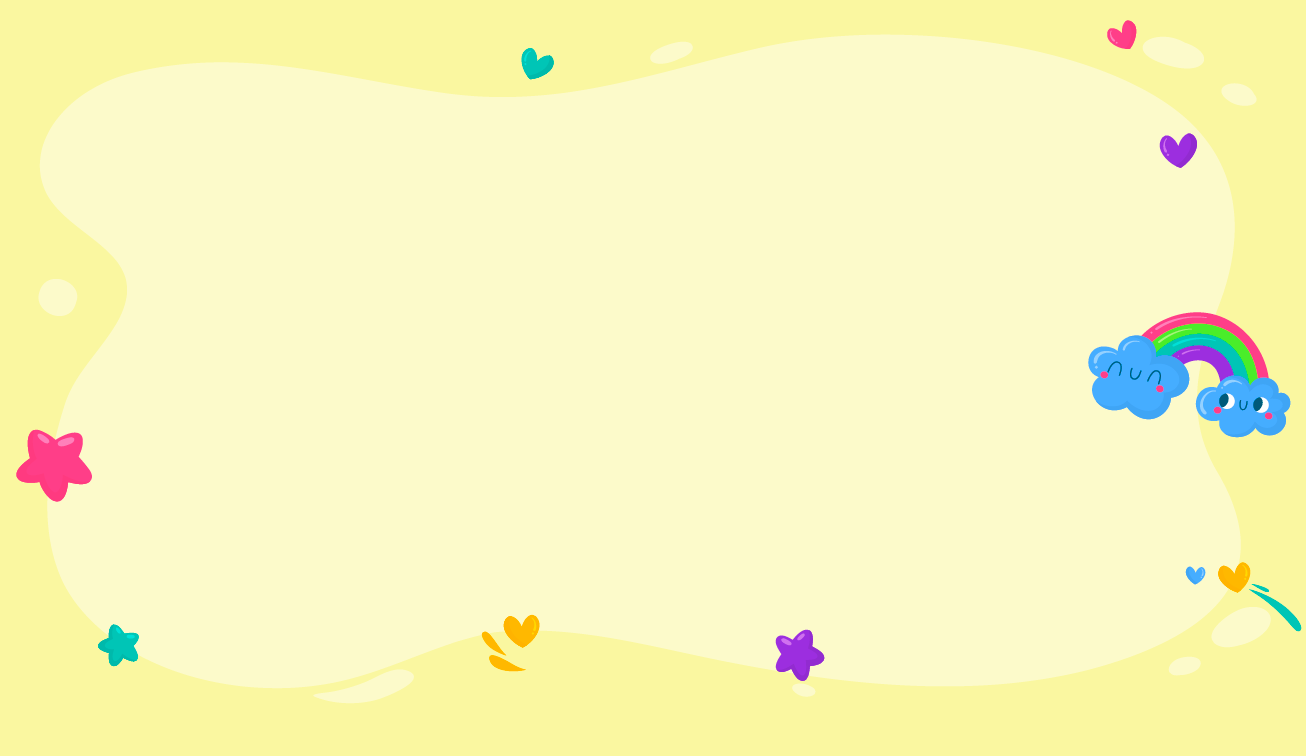 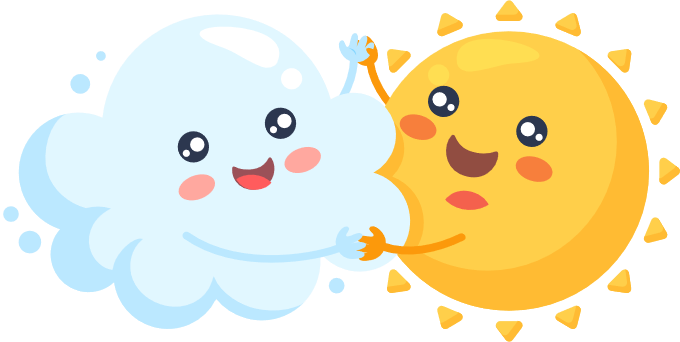 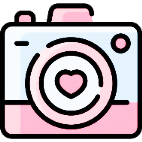 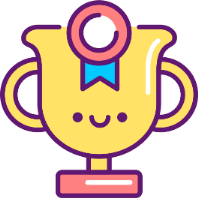 Thứ tư ngày 18 tháng 10 năm 2023
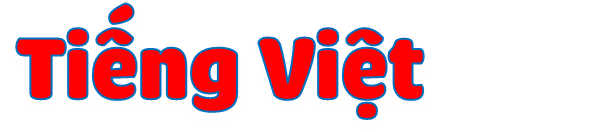 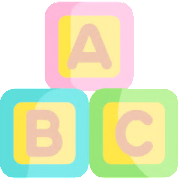 BÀI 13 (Tiết 2)
Luyện từ và câu: Luyện tập về động từ
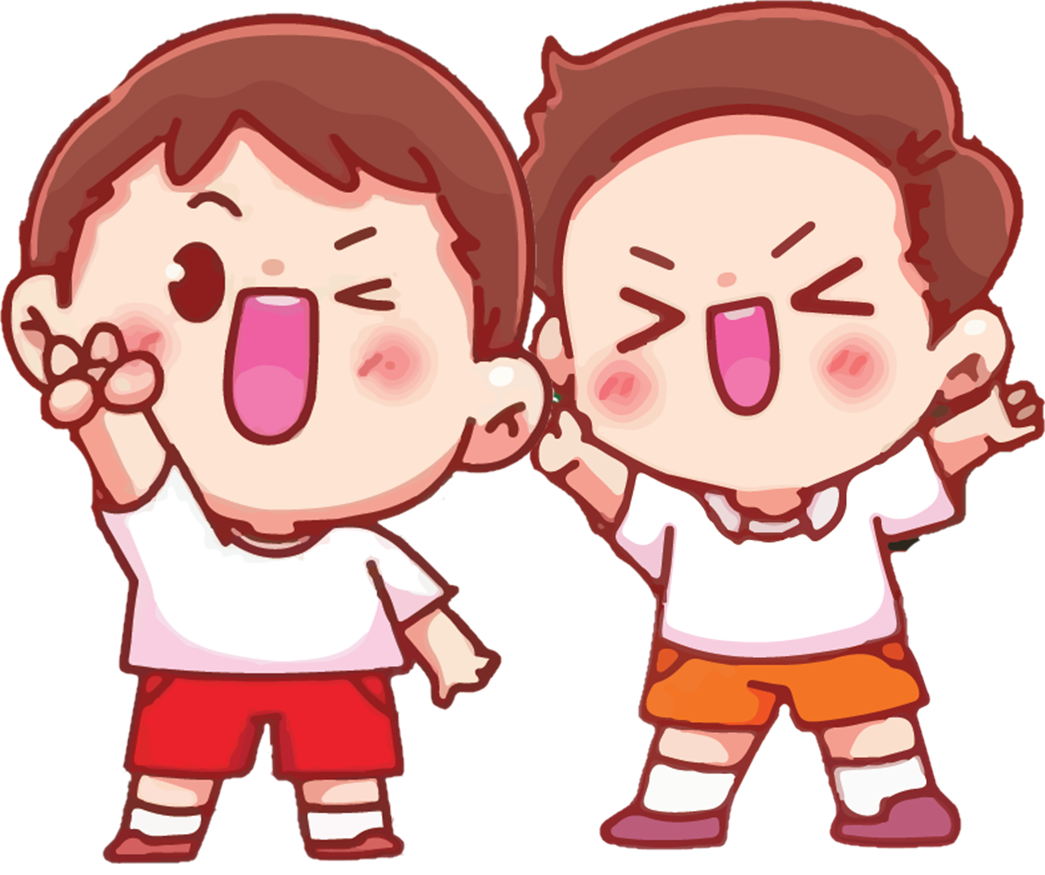 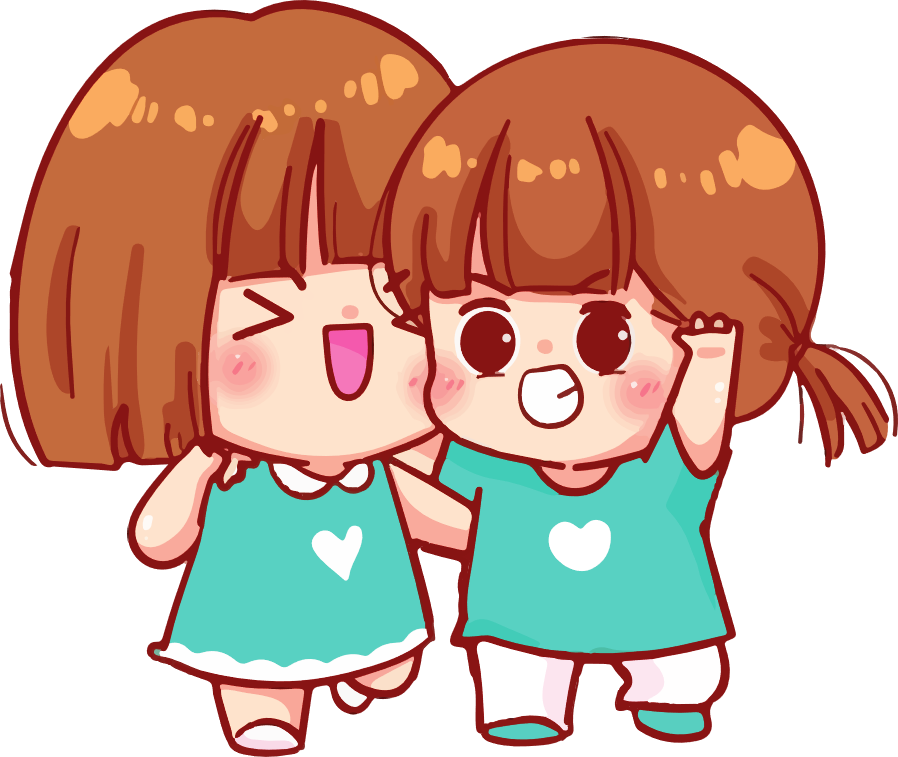 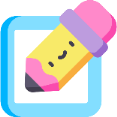 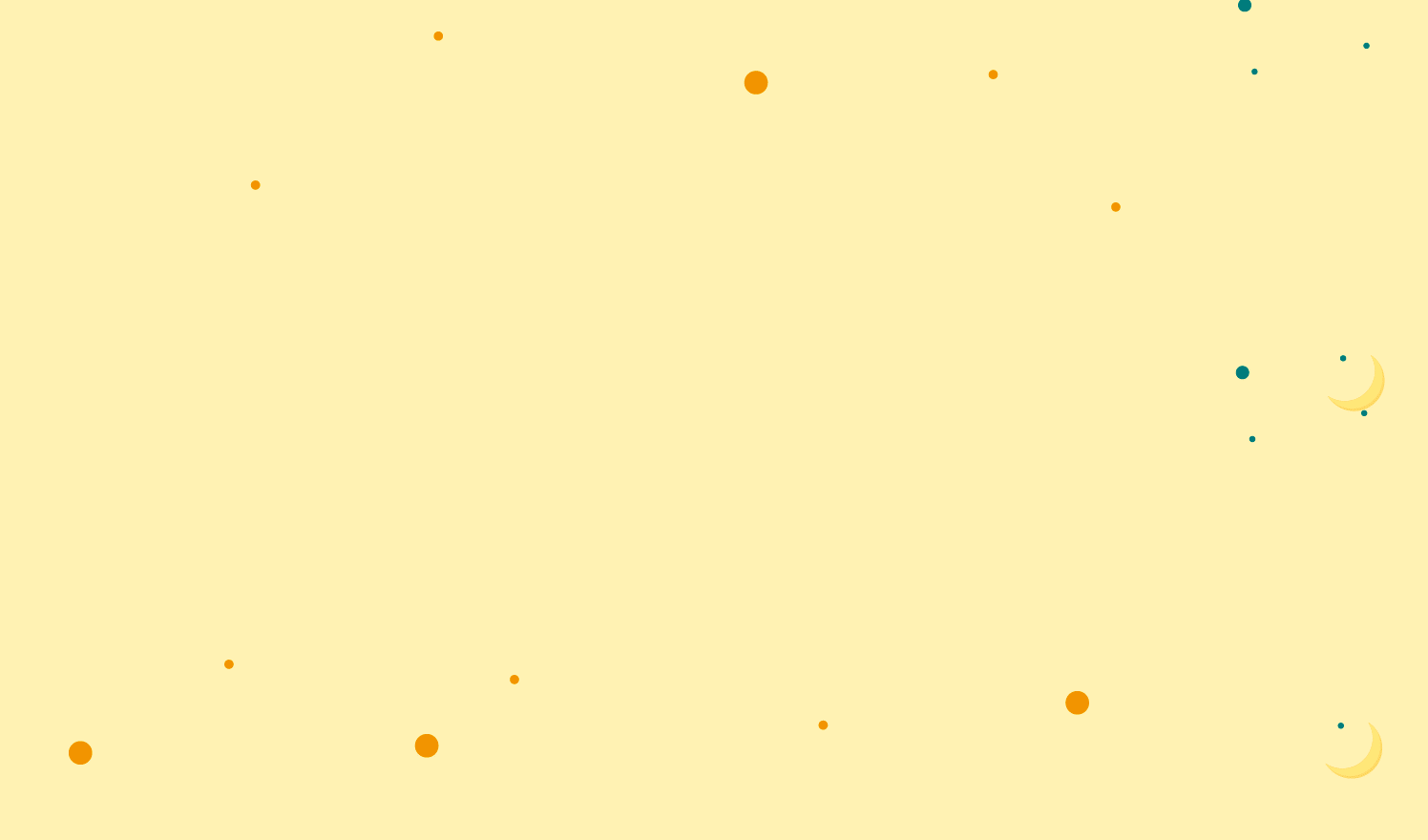 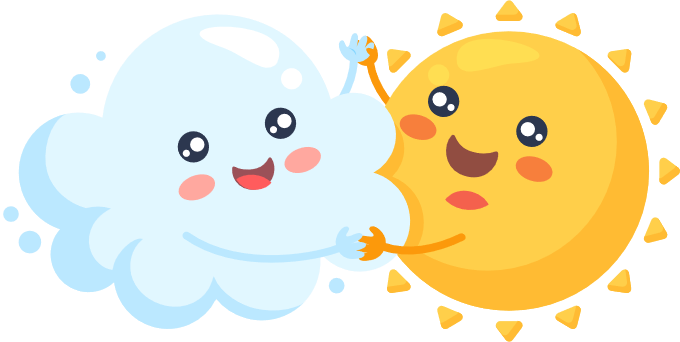 1. Tìm các động từ theo mẫu.
b. Chứa tiếng “thương” M: thương mến
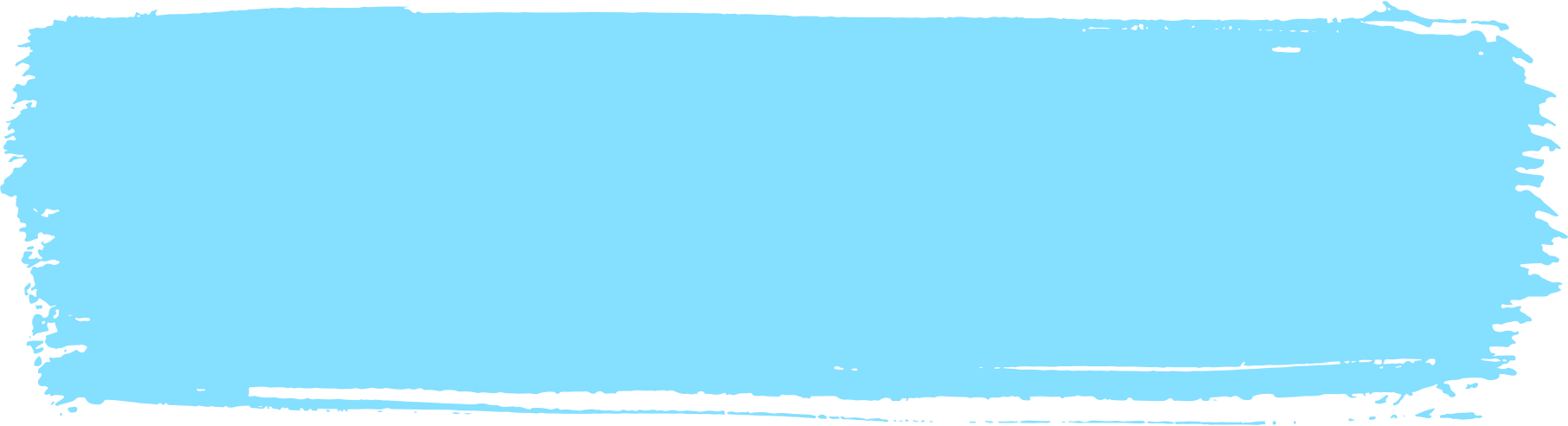 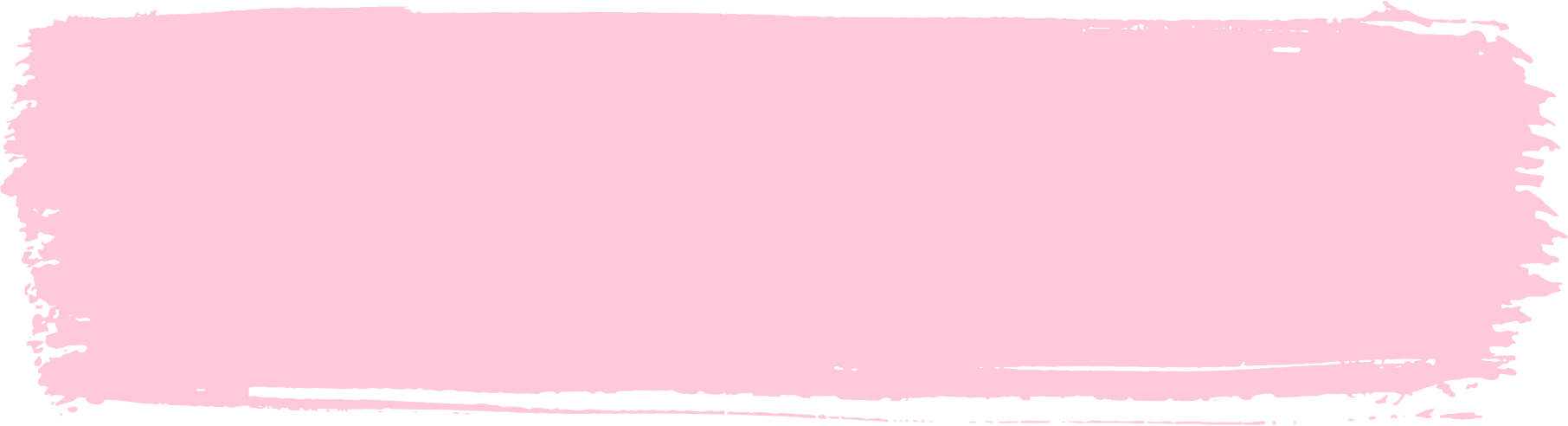 a. Chứa tiếng “yêu" M: yêu quý
d. Chứa tiếng “tiếc" M: tiếc nuối
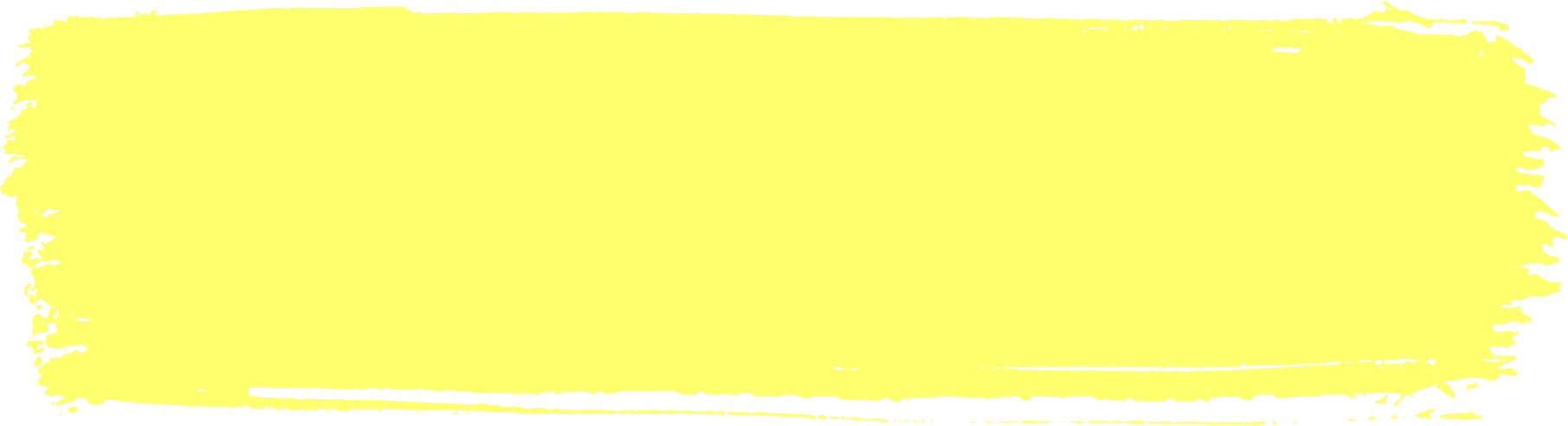 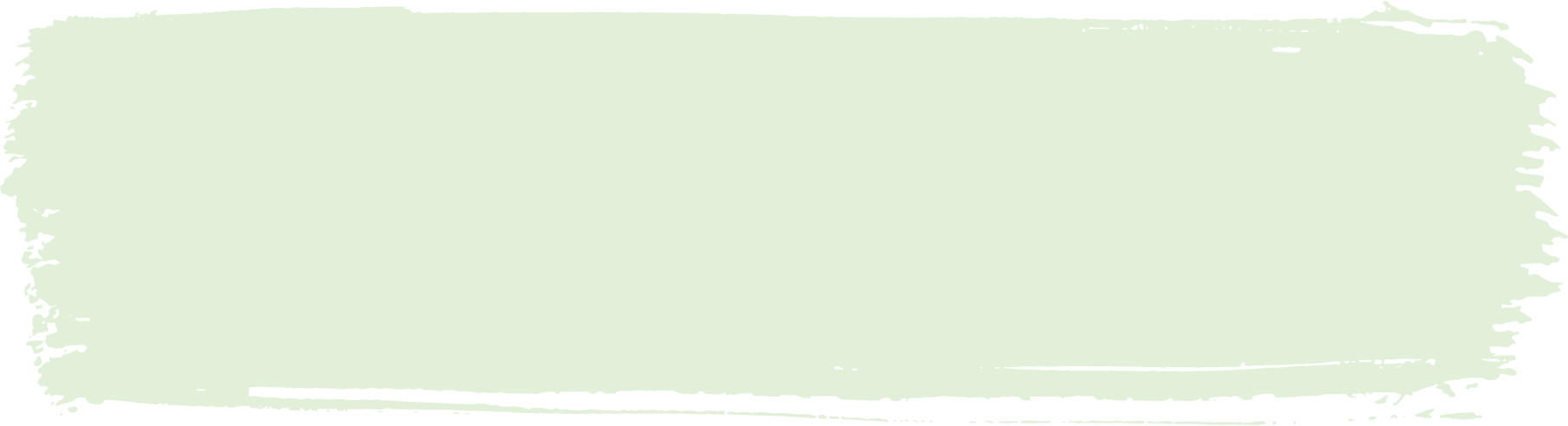 c. Chứa tiếng “nhớ” M: nhớ mong
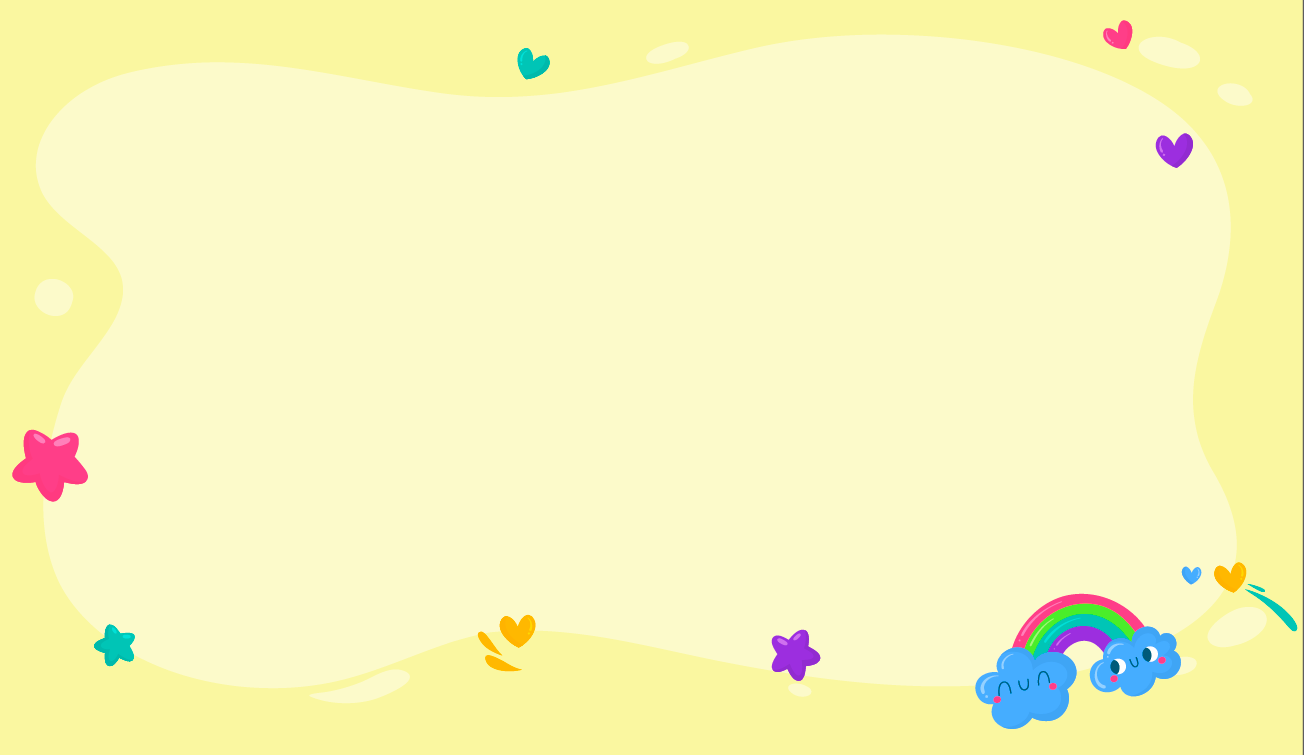 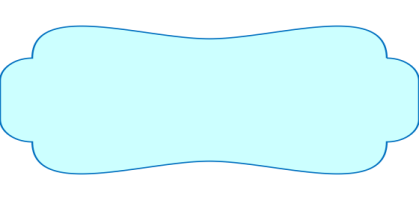 Yêu thương
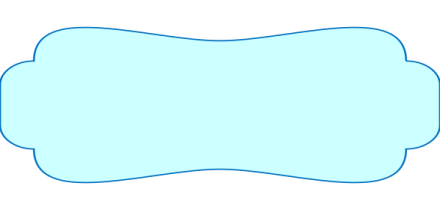 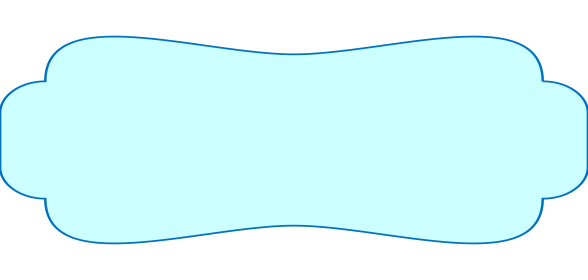 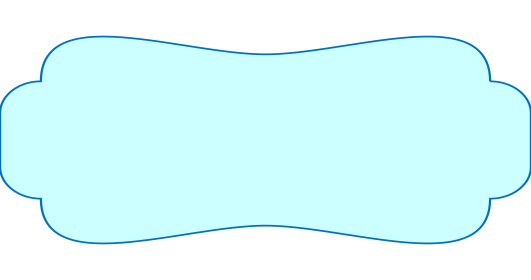 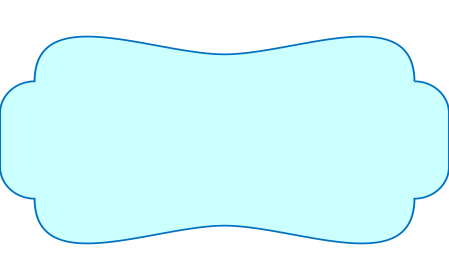 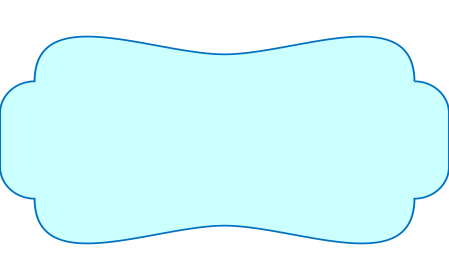 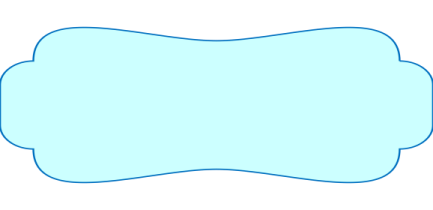 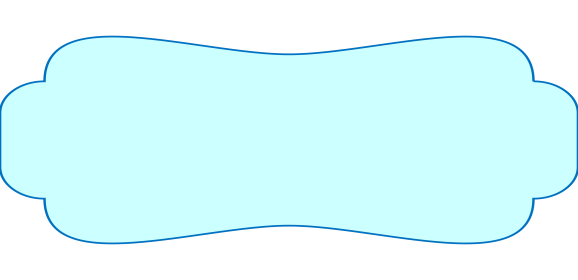 Thương yêu
Yêu thương
Yêu  mến
Kính yêu
Thương yêu
Yêu thích
Thương nhớ
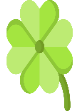 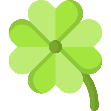 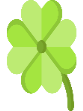 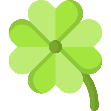 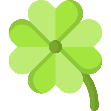 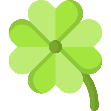 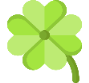 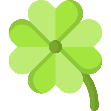 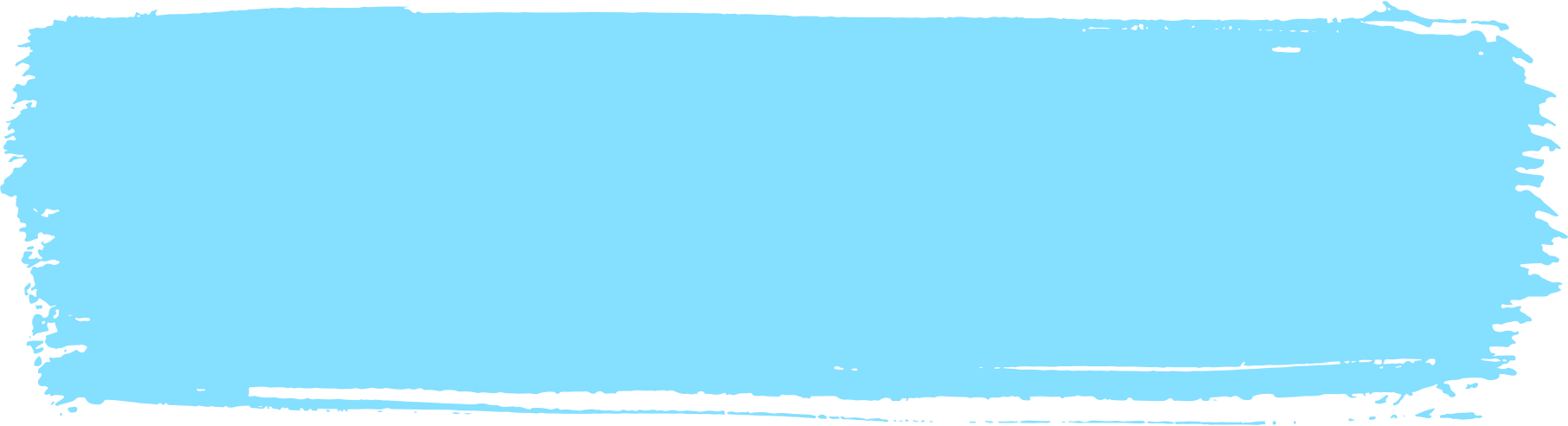 b. Chứa tiếng “thương” M: thương mến
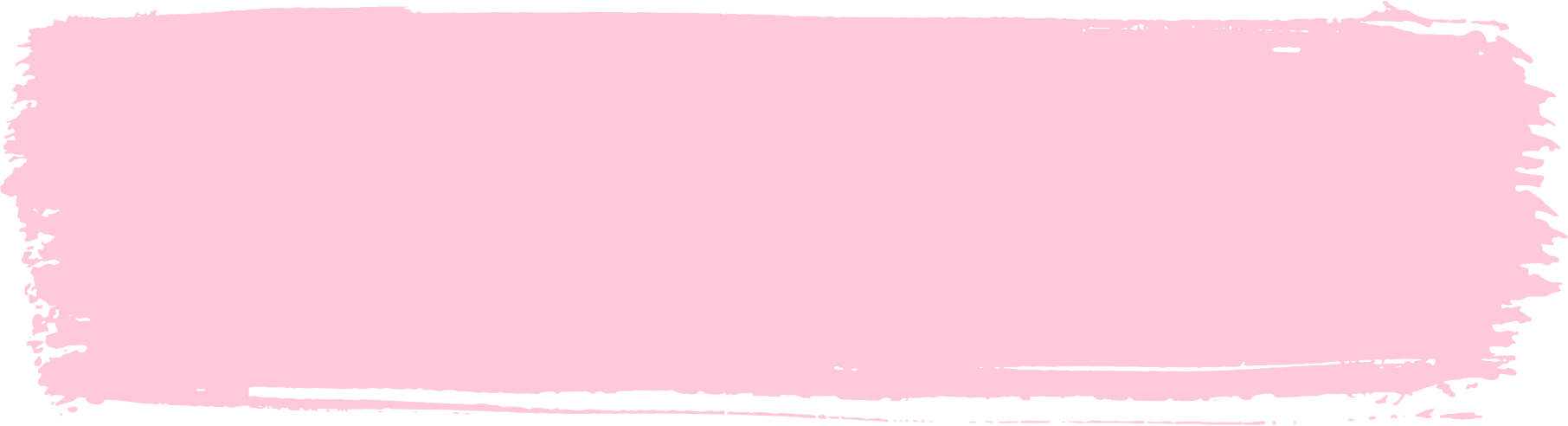 a. Chứa tiếng “yêu" M: yêu quý
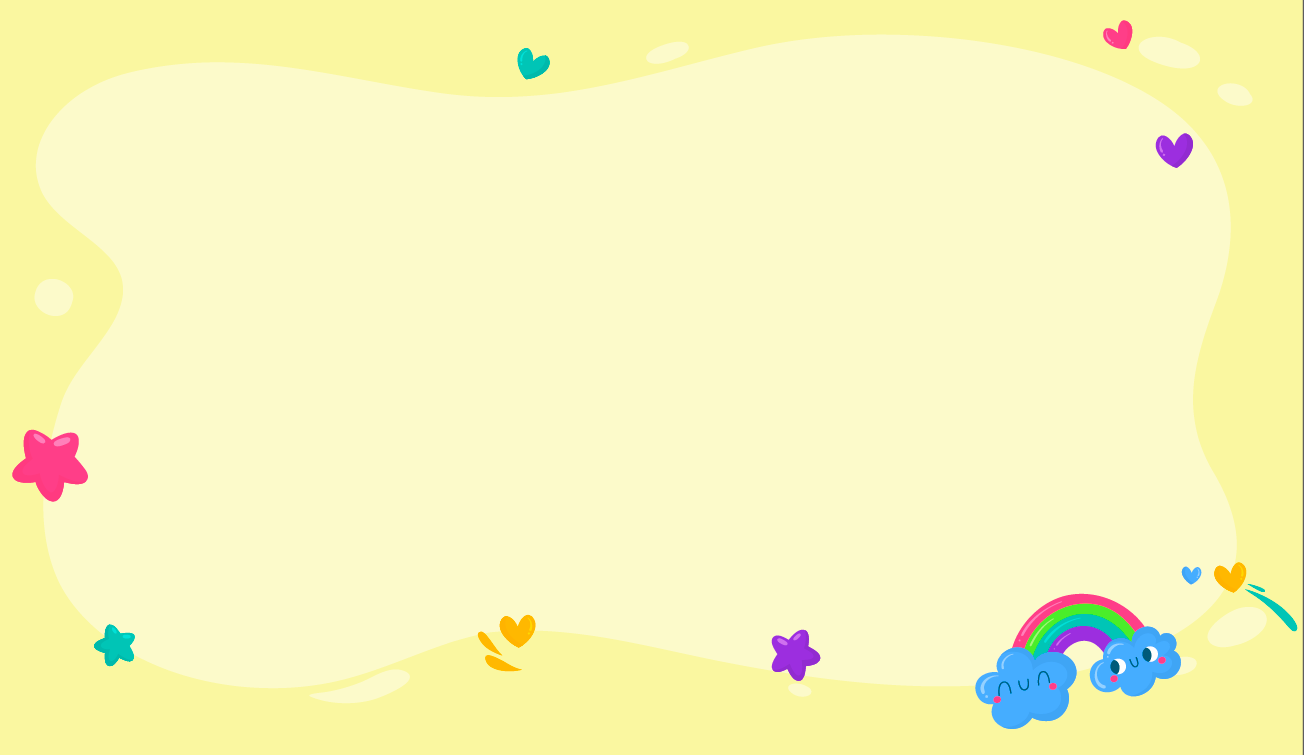 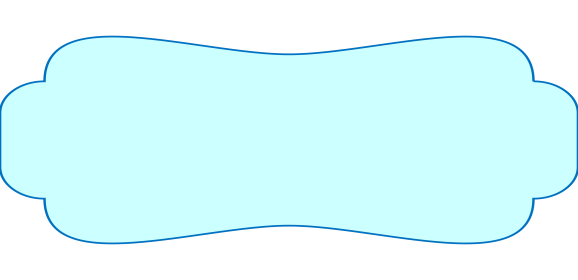 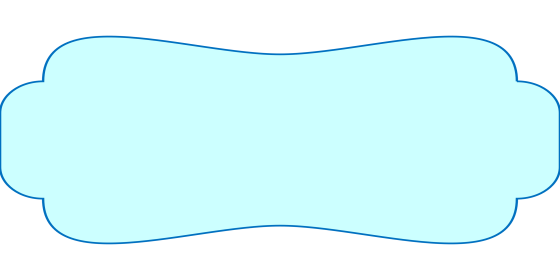 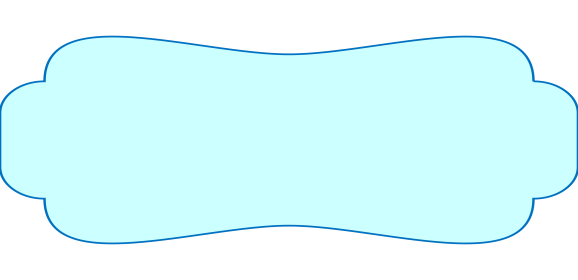 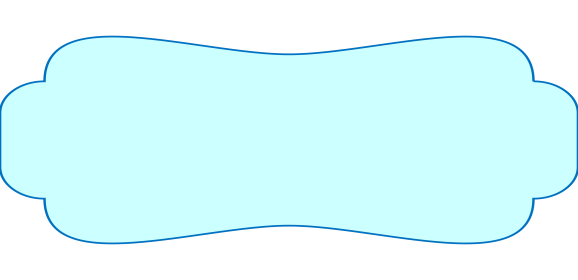 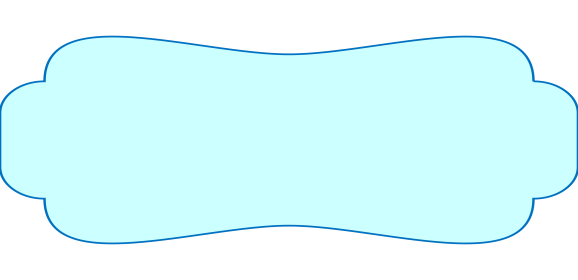 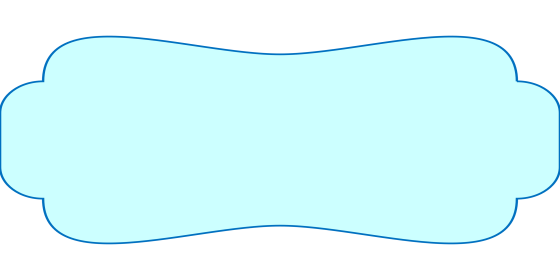 Nhớ thương
Thương tiếc
Tiếc thương
Hối tiếc
Nhớ nhung
Tiếc nhớ
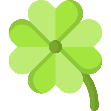 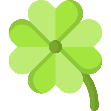 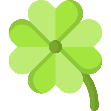 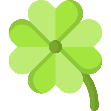 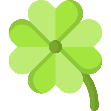 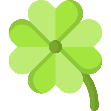 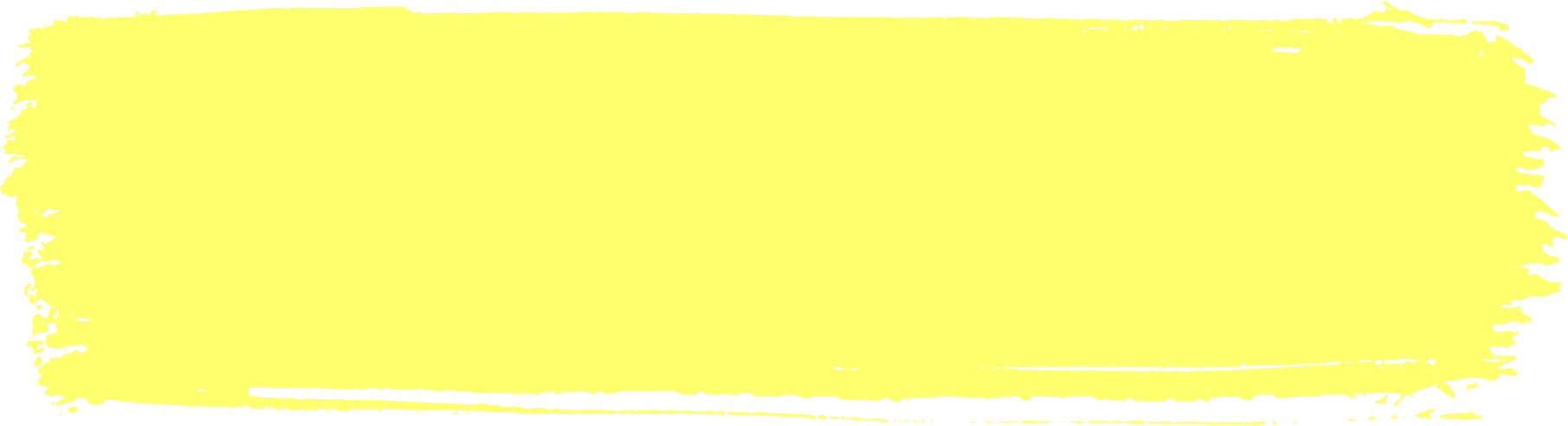 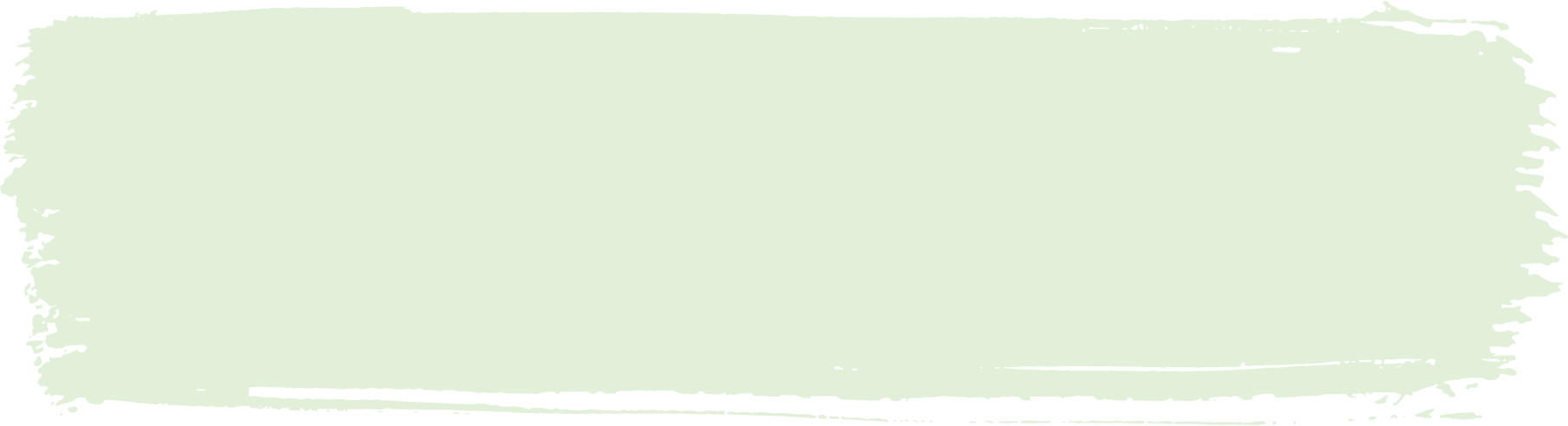 c. Chứa tiếng “nhớ” M: nhớ mong
d. Chứa tiếng “tiếc" M: tiếc nuối
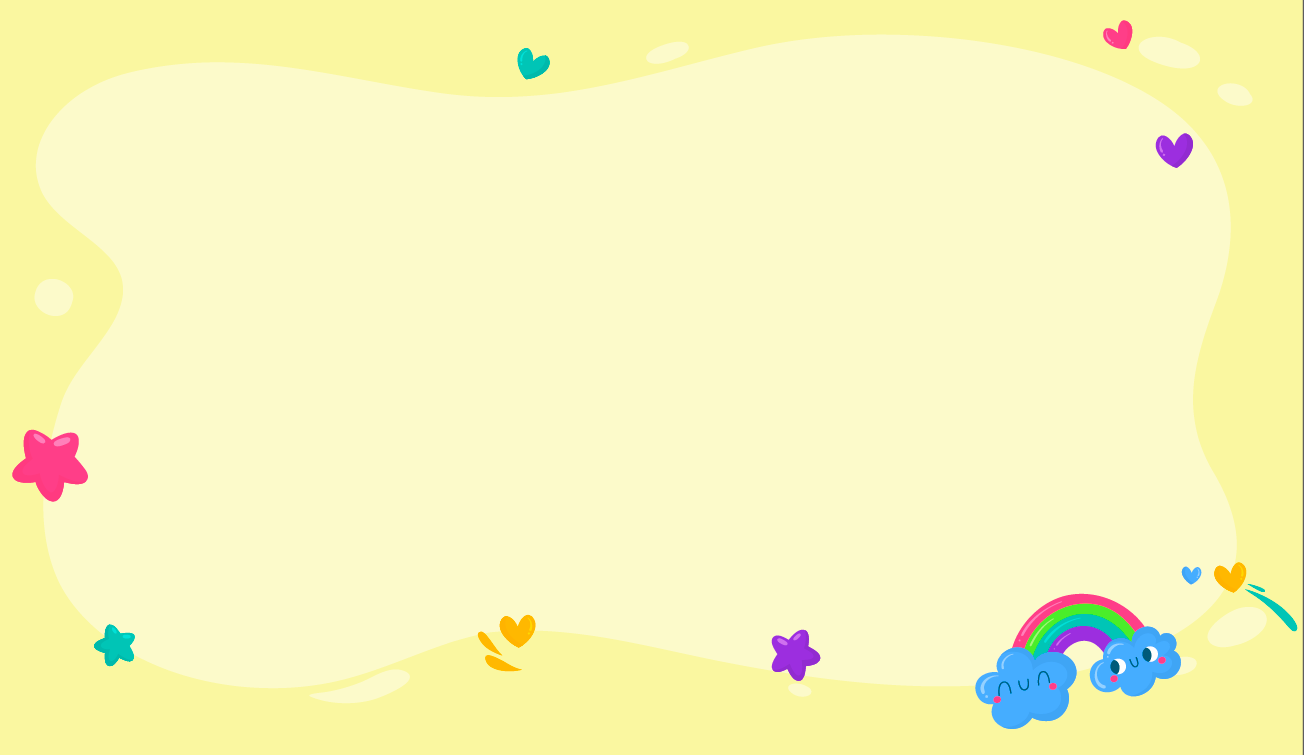 2. Tìm động từ thể hiện tình cảm, cảm xúc thay cho bông hoa (mỗi từ chỉ dùng một lần).
Mẹ ơi!
   Con nhớ mẹ quá! Sao mẹ đi công tác lâu thế? Tối nào em Chi cũng khóc đòi mẹ. Con thương em lắm. Chúng con rất mong mẹ về.
Hôm nay con vừa giành được giải Nhất cuộc thi cờ vua mẹ ạ. Ai cũng khen con. Còn con, con rất biết ơn bác Dũng đã dạy con học cờ. 
Thế mà hồi xưa khi mới học cờ, con ghét môn này thế. Con còn giận mẹ vì mẹ cứ thuyết phục con học. Bây giờ thì con thích cờ vua lắm.
   Mai con lại nhắn tin tiếp cho mẹ nhé. Con yêu mẹ!
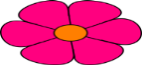 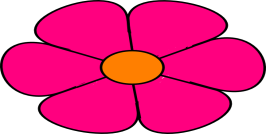 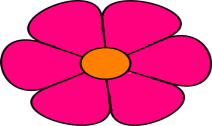 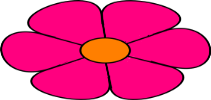 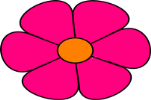 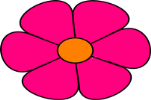 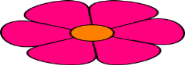 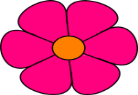 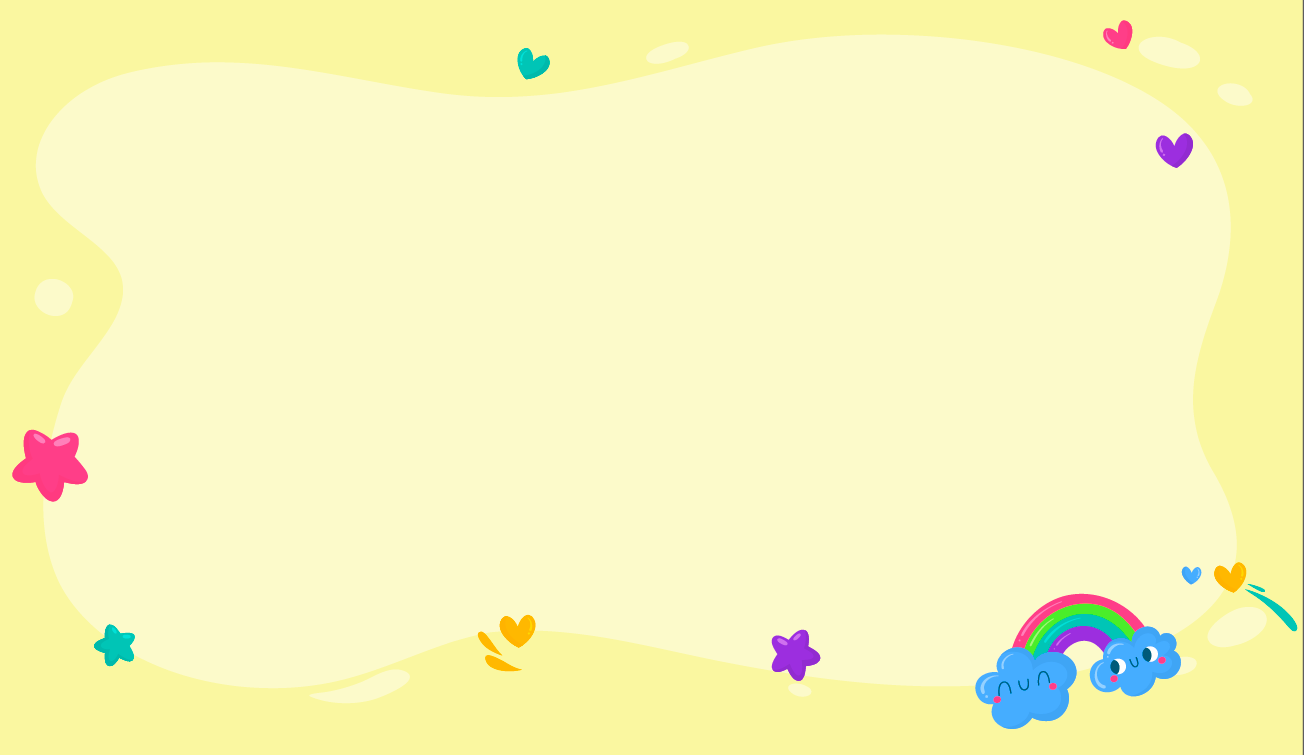 KẾT LUẬN
Cử chỉ
Từ chỉ
Hoạt động
Hoạt động
ĐỘNG TỪ
Tình cảm
Từ chỉ
Trạng thái
Cảm xúc
Tâm trạng
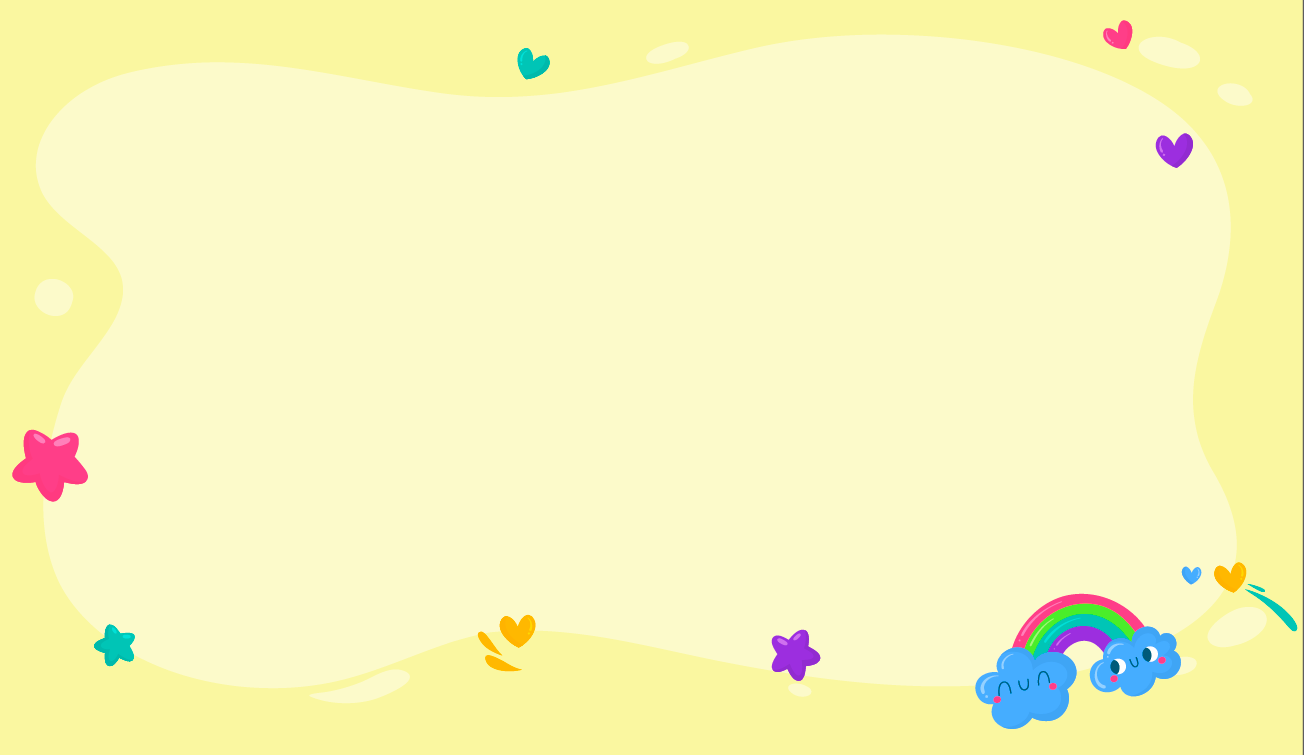 3. Sử dụng động từ dưới đây để đặt câu phù hợp với tranh.
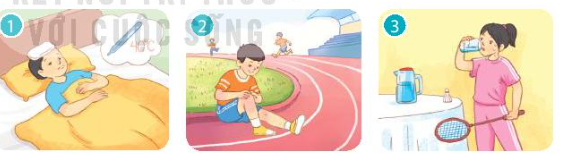 ốm
đau
nhức
mệt
sốt
khát
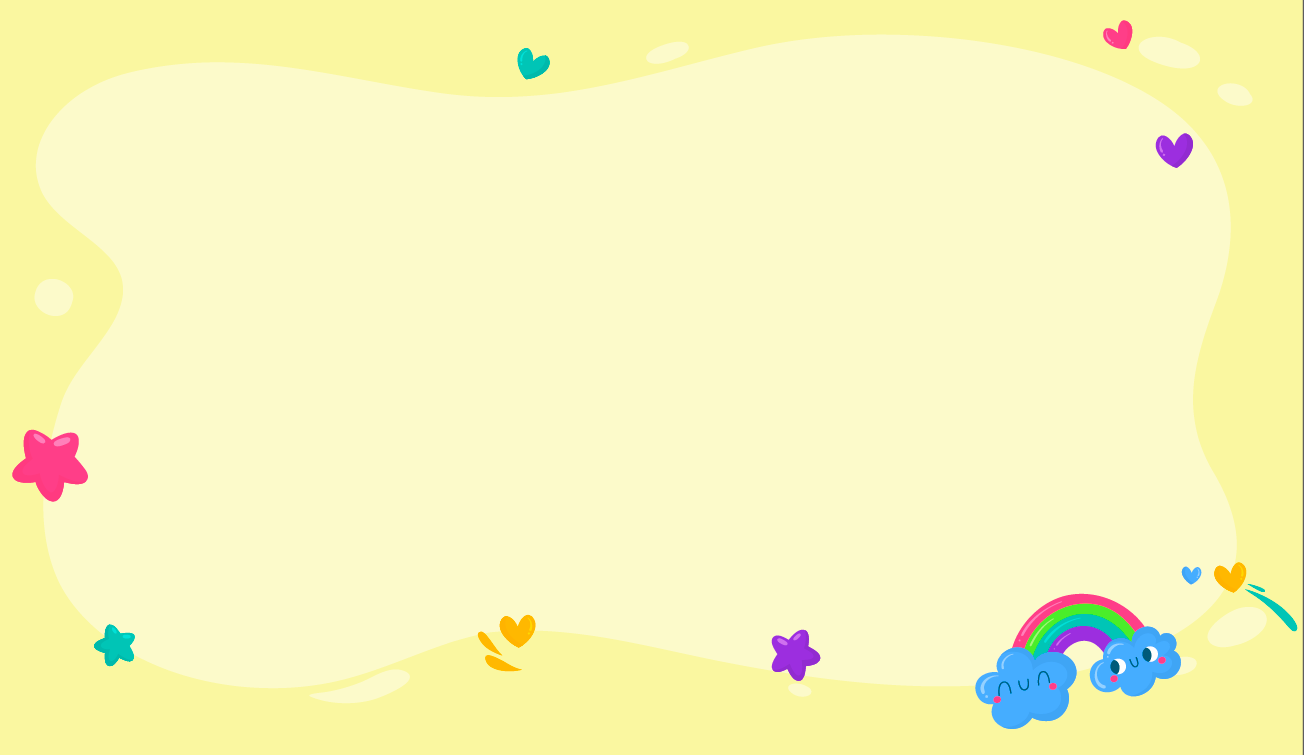 Ốm, mệt, sốt, đau
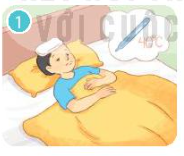 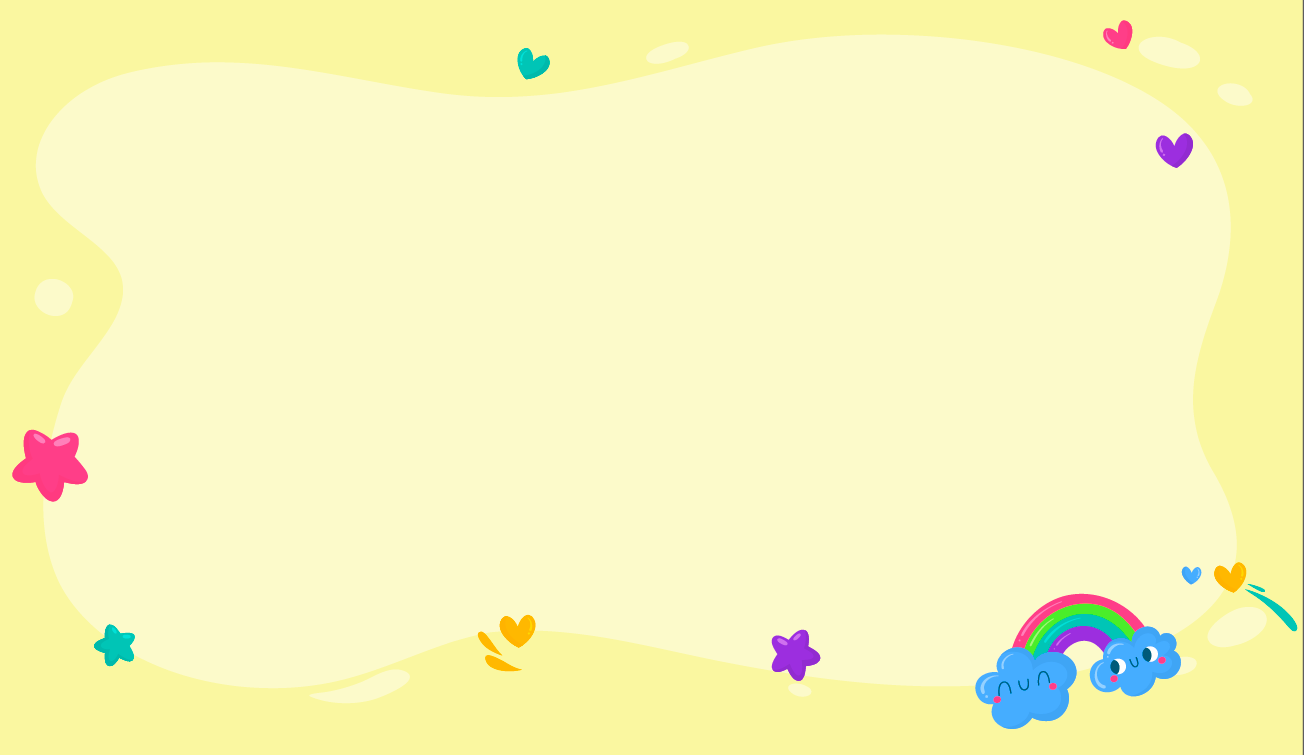 m






Mệt, nhức, đau
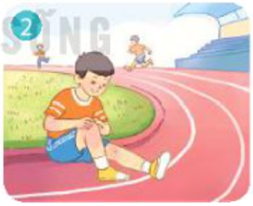 Khát, mệt
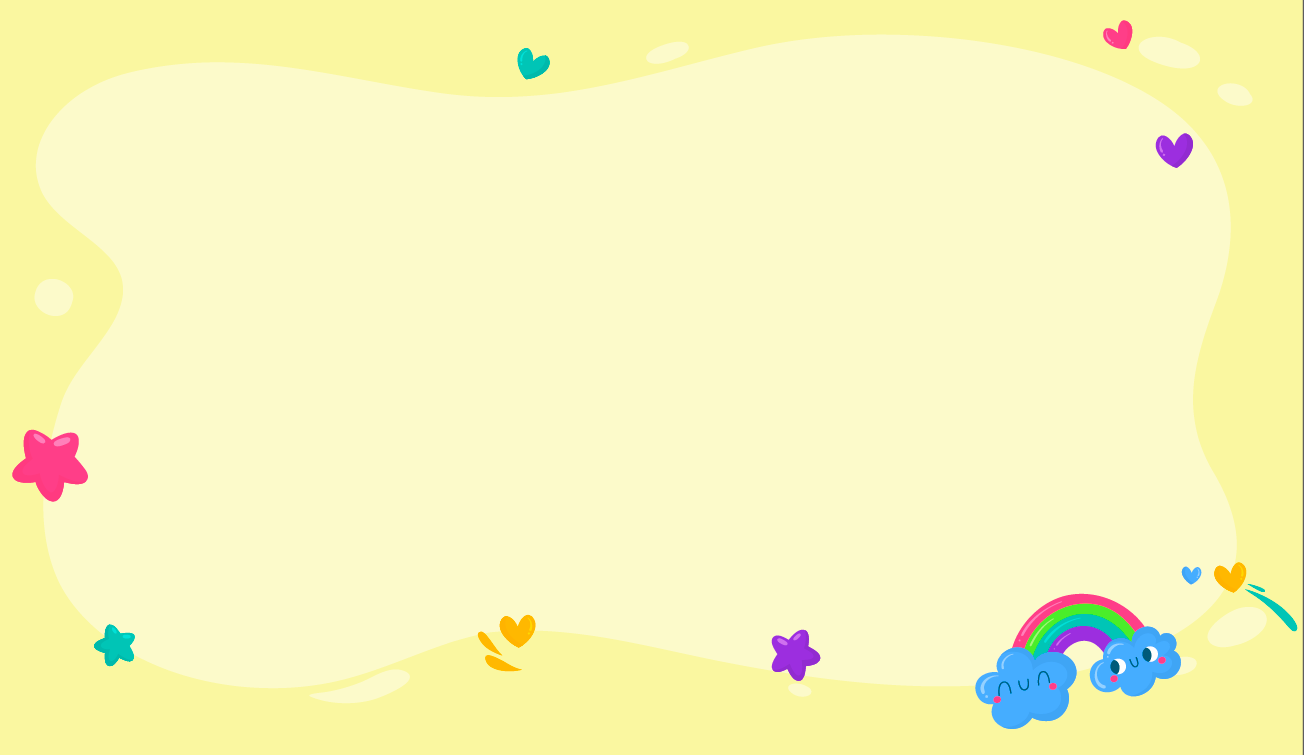 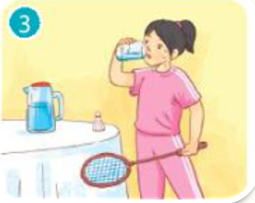 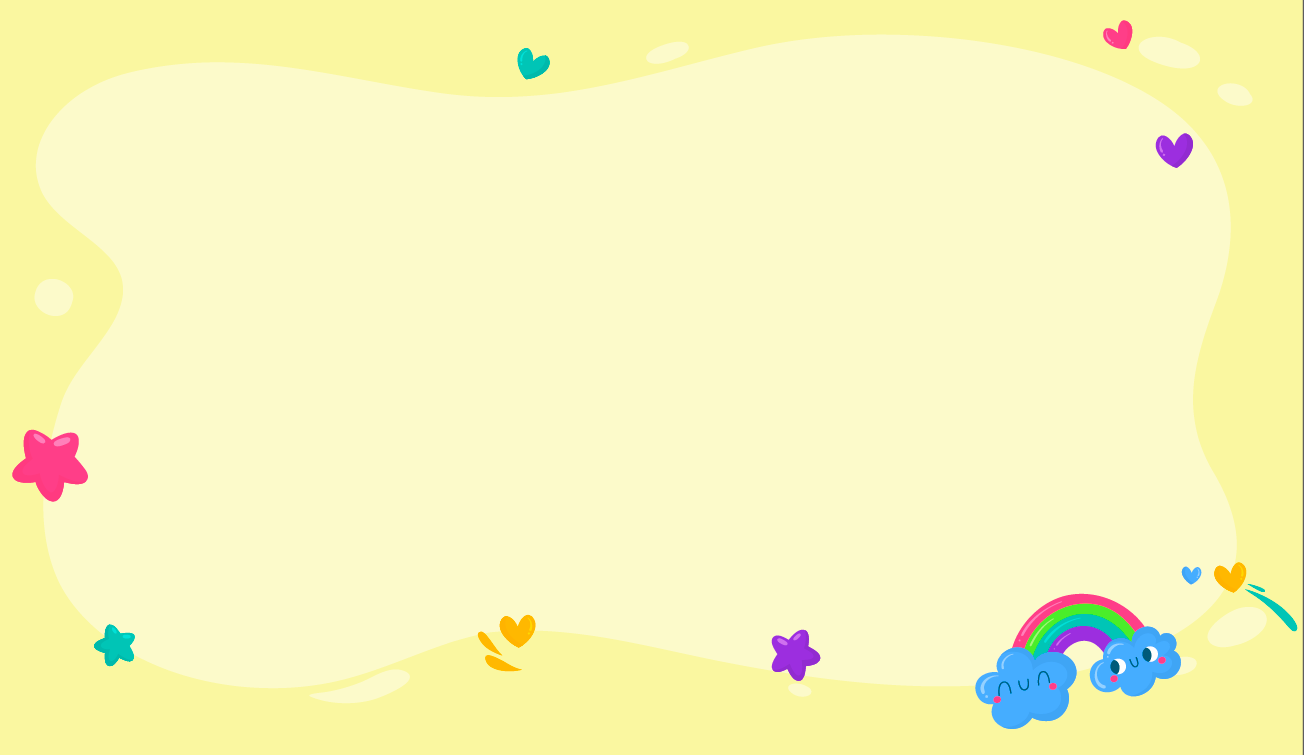 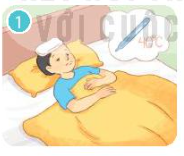 - Bạn Nam đang bị ốm.
- Bạn Nam bị đau họng nên sốt cao.
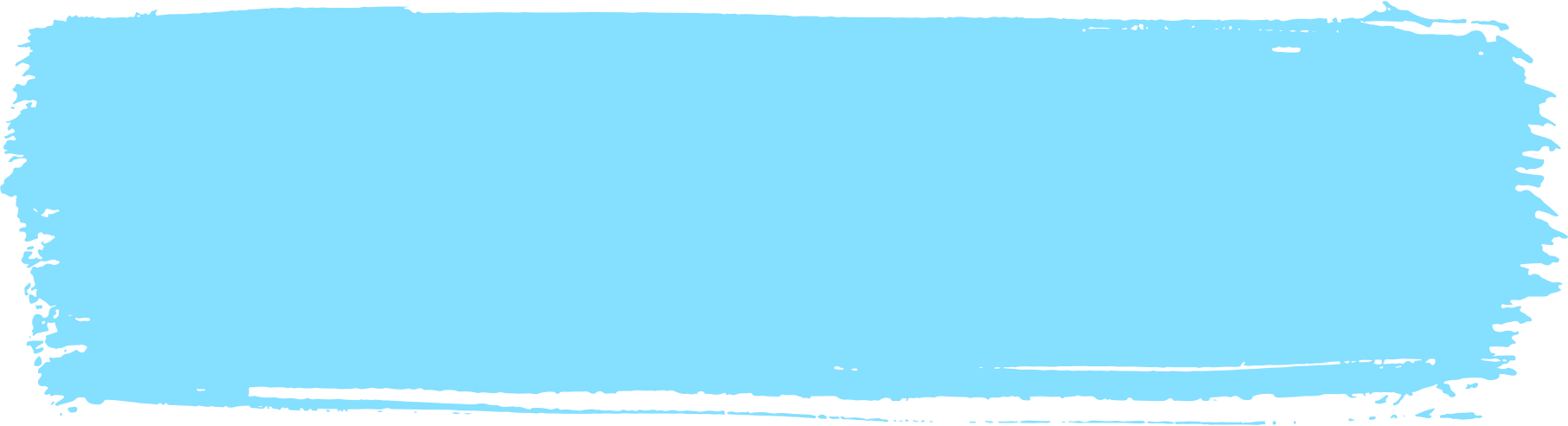 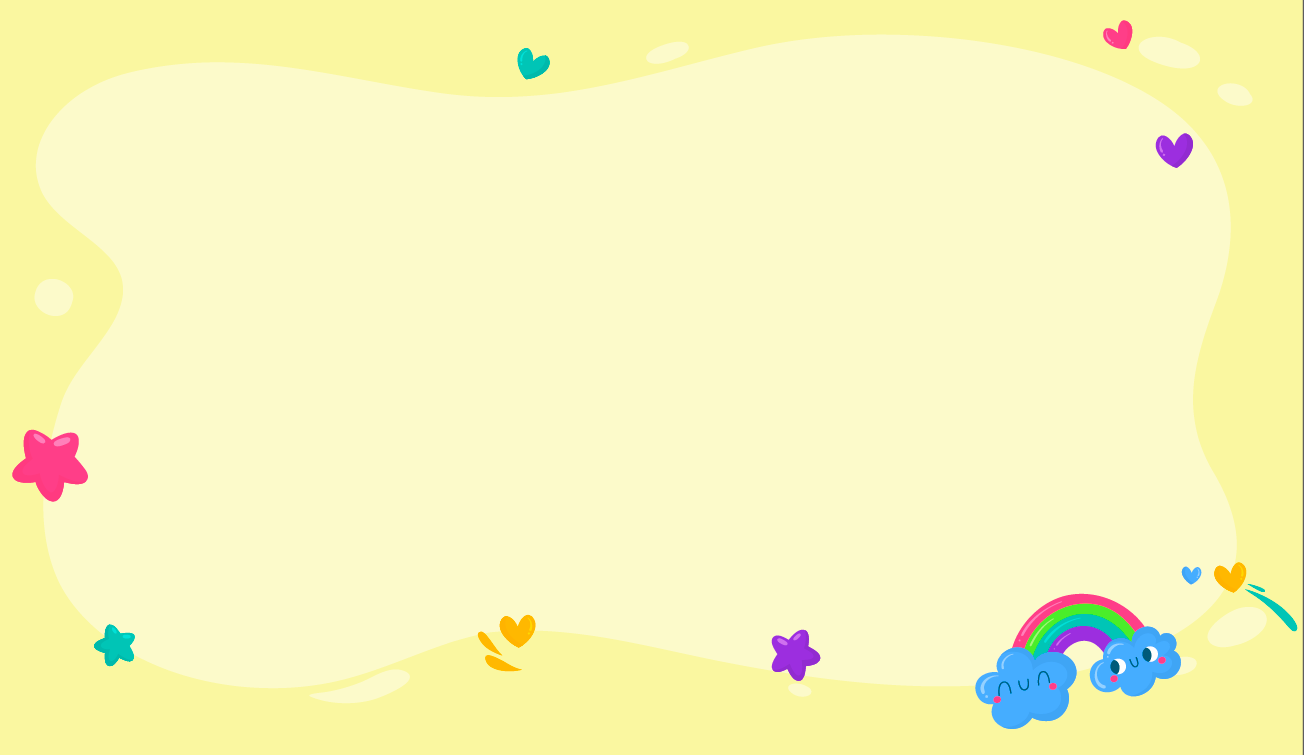 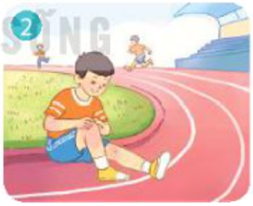 An bị đau chân nên bạn ấy bỏ cuộc chạy.
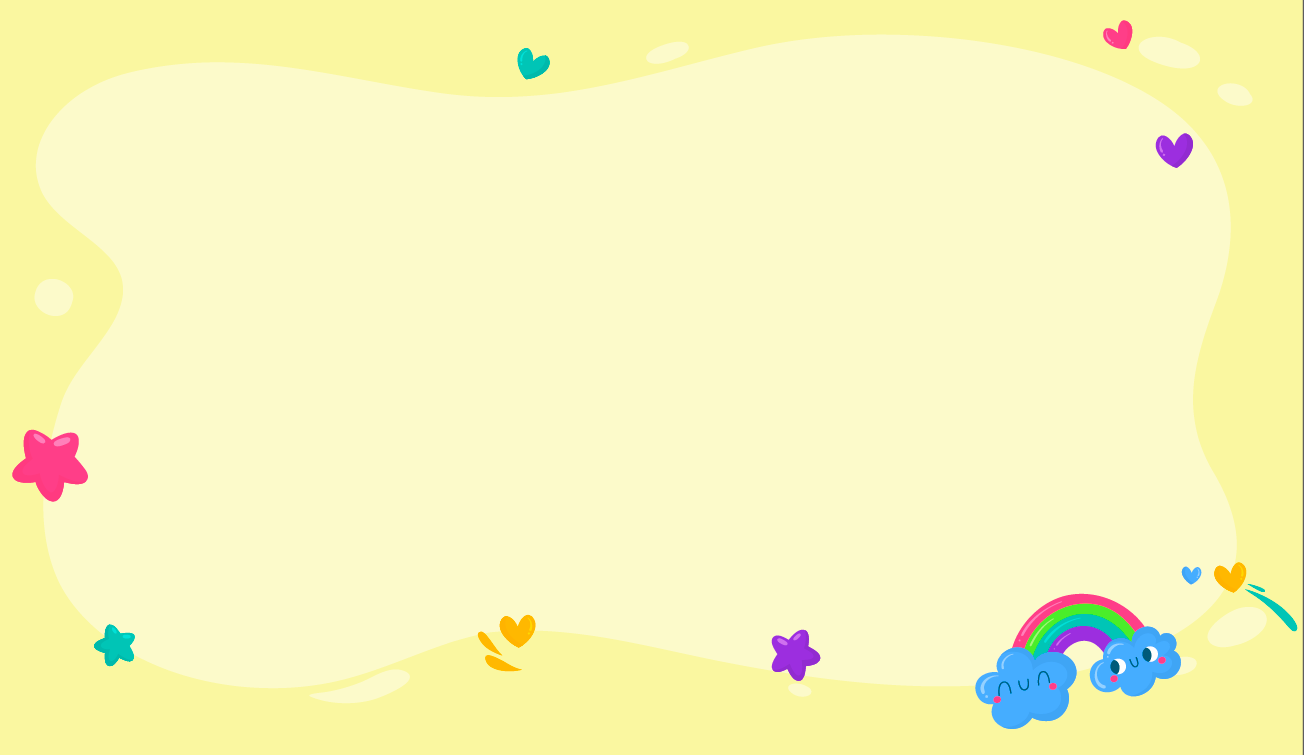 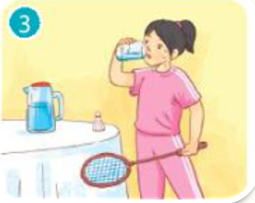 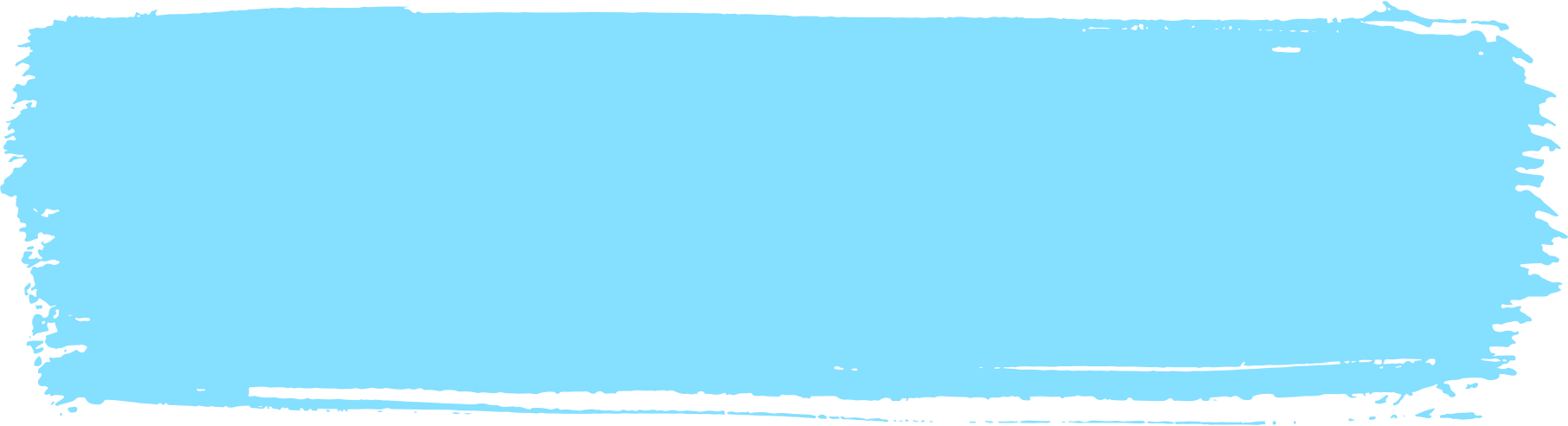 Lan cảm thấy rất khát nước và mệt khi chơi cầu lông.
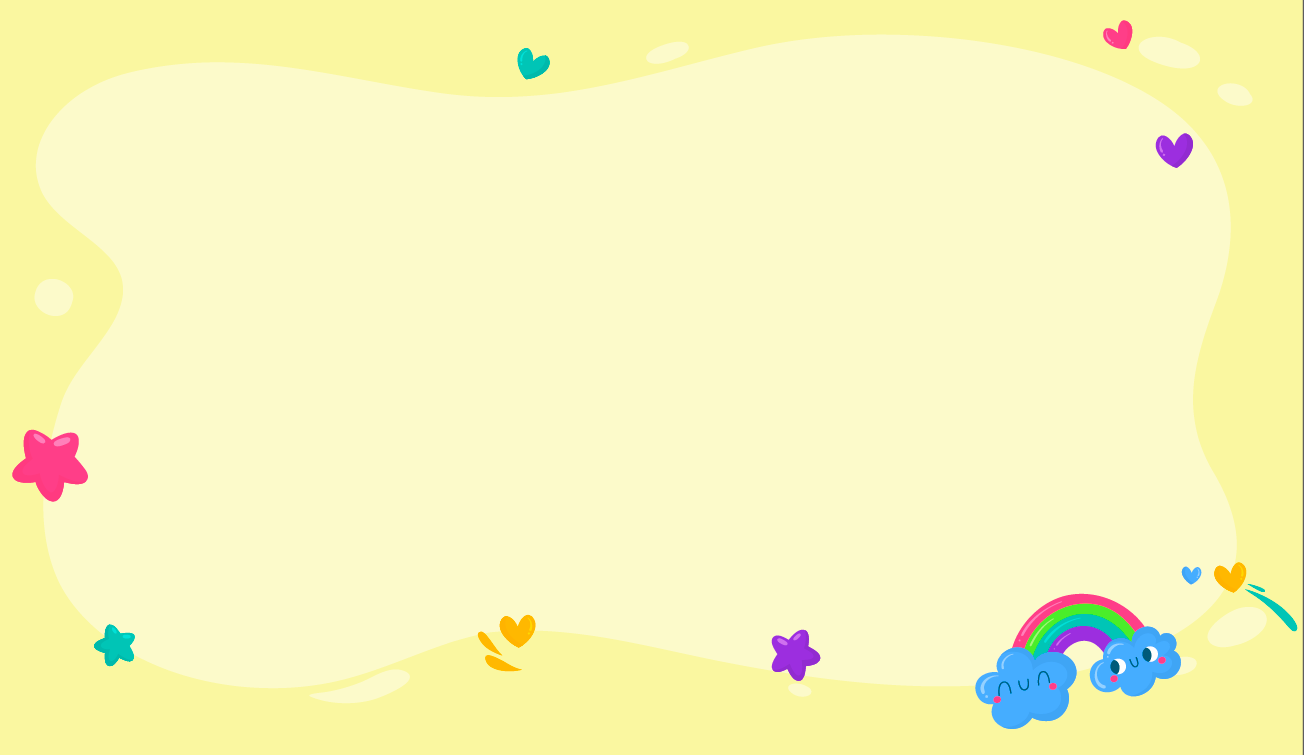 VẬN DỤNG
Tìm thêm những động từ chỉ tình cảm, cảm xúc của em với người  thân.
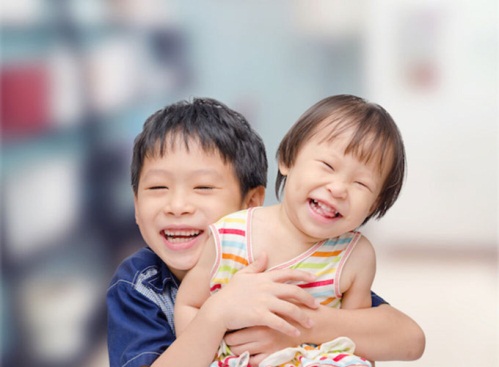 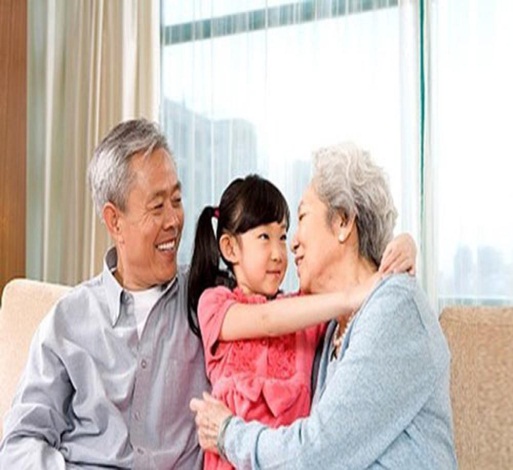 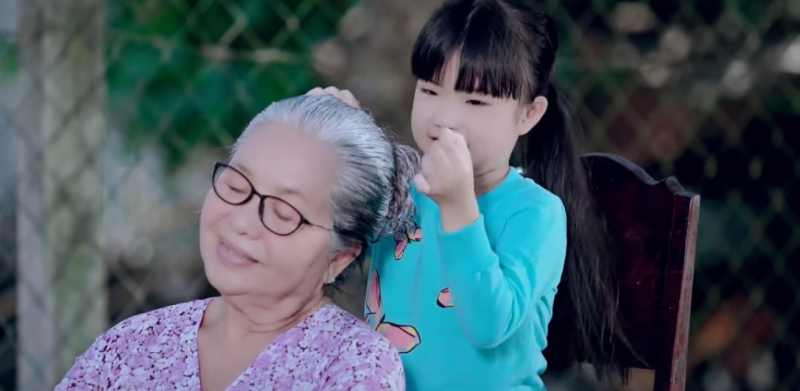 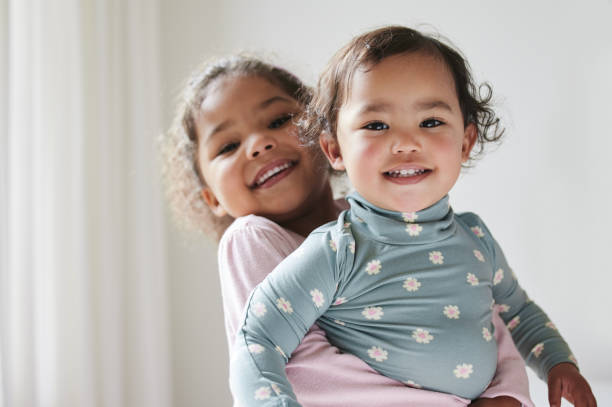 mến
kính trọng
quý
thích
Đặt câu với động từ em vừa tìm được